TAIS Systemic Data Analysis
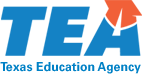 9/11/17
[Speaker Notes: Presenter Talking Points:

Welcome to the Systemic Data Analysis Module for IR1 and IR2 campuses.]
Goals and Objectives
Systemic Data Analysis
Participants will learn the who, what, when, and how of data analysis for continuous school improvement.
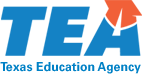 [Speaker Notes: Presenter Talking Points:

The goal of this training is for all participants to learn the who, what, when, and how of data analysis for continuous school improvement.]
Agenda
Systemic Data Analysis
1.  Review Visioning
Implications for data analysis
WHO--Build the Data Team
Choosing a data coach
Who else should be on the team?
Determine CIT/CLT roles/responsibilities
Establish Data Team Norms 
Review Guidelines for Data-Driven Dialogue (Wellman & Lipton, 2003)
3. WHAT--Select the Right Data to Analyze
Reference past TAIS guidance
Review Collecting Multiple Measures of Data (Bernhardt, 2013)
4. WHEN--Schedule Data Collection
	Review Data Collection Pyramid (Love, et al., 2008)
5. HOW--Analyze the Data (Love, et al., 2008)
	Level 1 drill-down of assessment/benchmark data Aggregate analysis
 Level 2 drill-down of assessment/benchmark data: Disaggregate analysis
	Level 3 drill-down of assessment/benchmark data: Strand analysis
	Level 4 drill-down of assessment/benchmark data: Item analysis
	Triangulation of data
	Data Synthesis Tool
6. Identify a Problem Statement 
7. Preview Needs Assessment
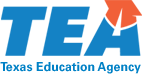 9/11/17
[Speaker Notes: Presenter Talking Points:

In this module we will:
1. Review visioning and discuss implications for data analysis
2. Cover roles, responsibilities, and traits of data coaches and data team members.  Establish some norms for how the data team will look at data.  Here we draw heavily from Wellman & Lipton’s book on Data-Driven Dialogue
3. Give guidance on the types of data to collect.  In this section, we bring in research from Victoria Bernhardt’s book on Data Analysis for Continuous School Improvement.
4. Next, we look at when to collect different types of data throughout the year with guidance from Love et. al’s book: the Data Coach’s Guide to Improving Learning for All Students
5. The next section of the module will cover a process for analyzing STAAR and benchmark assessment data…this process also came from the Data Coach’s guide
6. Then we will take the product of our data analysis work to produce a problem statement.
7. Finally, we will preview the Needs Assessment work ahead in the next module which will pick up where this module leaves off—with problem statements.]
Materials/Resources
Systemic Data Analysis
Facilitator Guide and Handouts (available on School Improvement website)
Data Room with wall space to display charts 
Chart paper
Markers
Campus Demographic Data:
Student Data
Total student enrollment in the school for 5 years
Student enrollment disaggregated by gender, race/ethnicity, economic status, language, educational needs, and mobility for five years for the school and the district, including both numbers and percentages
Dropout, attendance, suspension, and retention numbers and percentages
Teacher Data
Number of teachers in the school
Average years of experience of teachers in the school
Percentage of teachers who are certified in their field 
Teacher population in the school disaggregated by gender and race/ethnicity (for past 5 years, if possible)
Stakeholder Data
Features of the community, for example, mean income, level of education
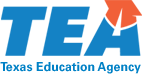 9/11/17
[Speaker Notes: Presenter Talking Points:

Before we begin, please gather the following materials.  You will need them in the course of the module.]
Handout Alert
Systemic Data Analysis
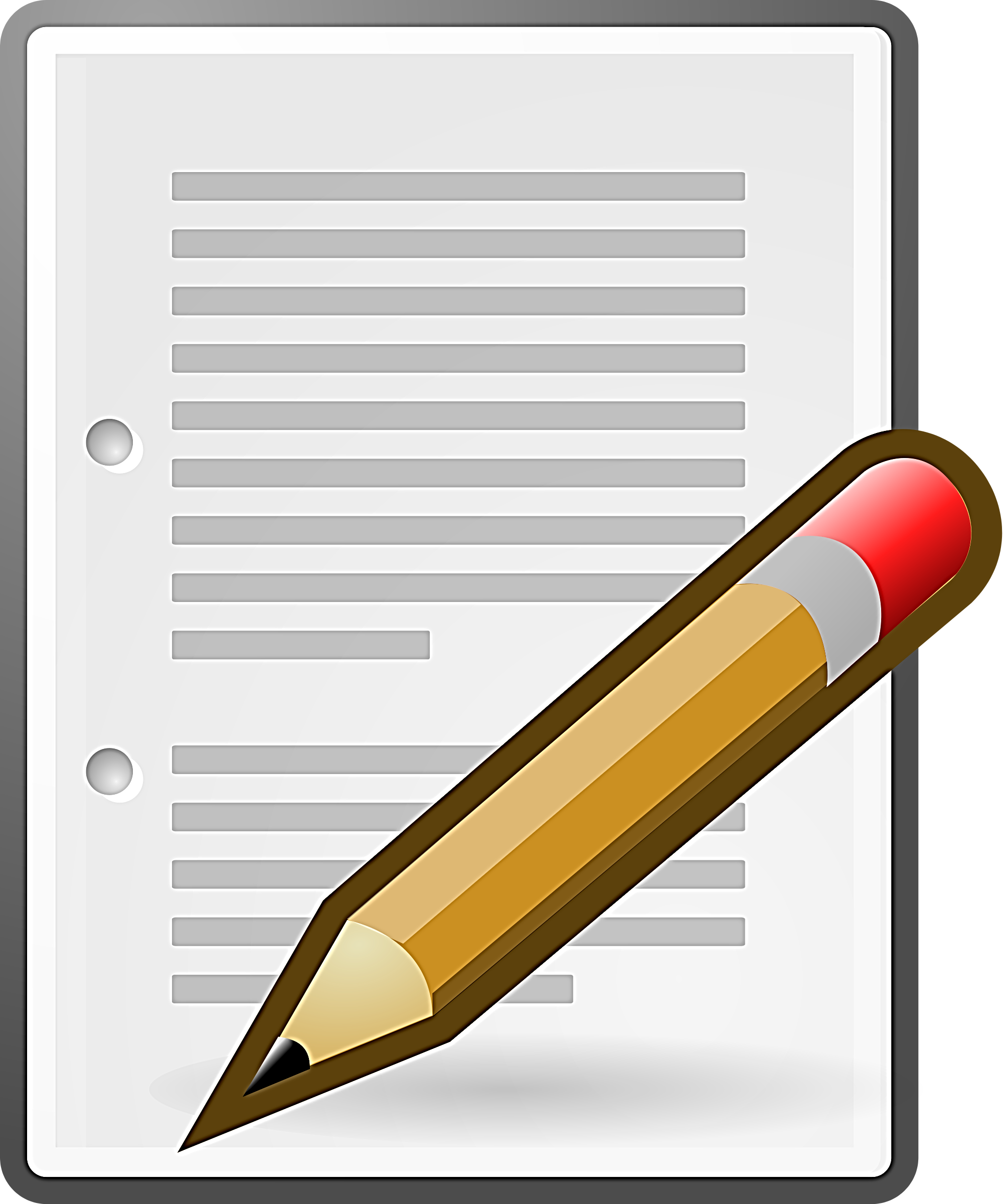 Handout #?
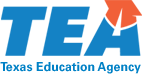 9/11/17
[Speaker Notes: Presenter Talking Points:

Whenever you see this graphic, it will cue you to get out the appropriate handout for the section or activity ahead.]
Discussion Prompt
Think
Pause
Discuss
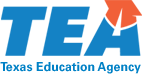 [Speaker Notes: Presenter Talking Points:

There will also be times throughout this module when your team should pause the presentation in order to process and discuss the data analysis content and how you can apply your ideas to your work.

This slide will let you know when it is time to think and discuss the content with your team.  Before entering into group discussion with the team, be sure to give each participant time to collect their thoughts.  This will make the discussion more fruitful.]
Review Visioning
[Speaker Notes: Presenter Talking Points:

Before viewing this module, participants should have already viewed and completed the TAIS Visioning module (http://ecampus.esc13.net/show_class_info.html?classid=36110).  The data analysis process builds from the vision you created.  

The vision that you craft will inform the data that you collect, and the data that you collect will inform the strategies and actions that you take in pursuit of your vision.  For more on this, let’s take a look at an example.]
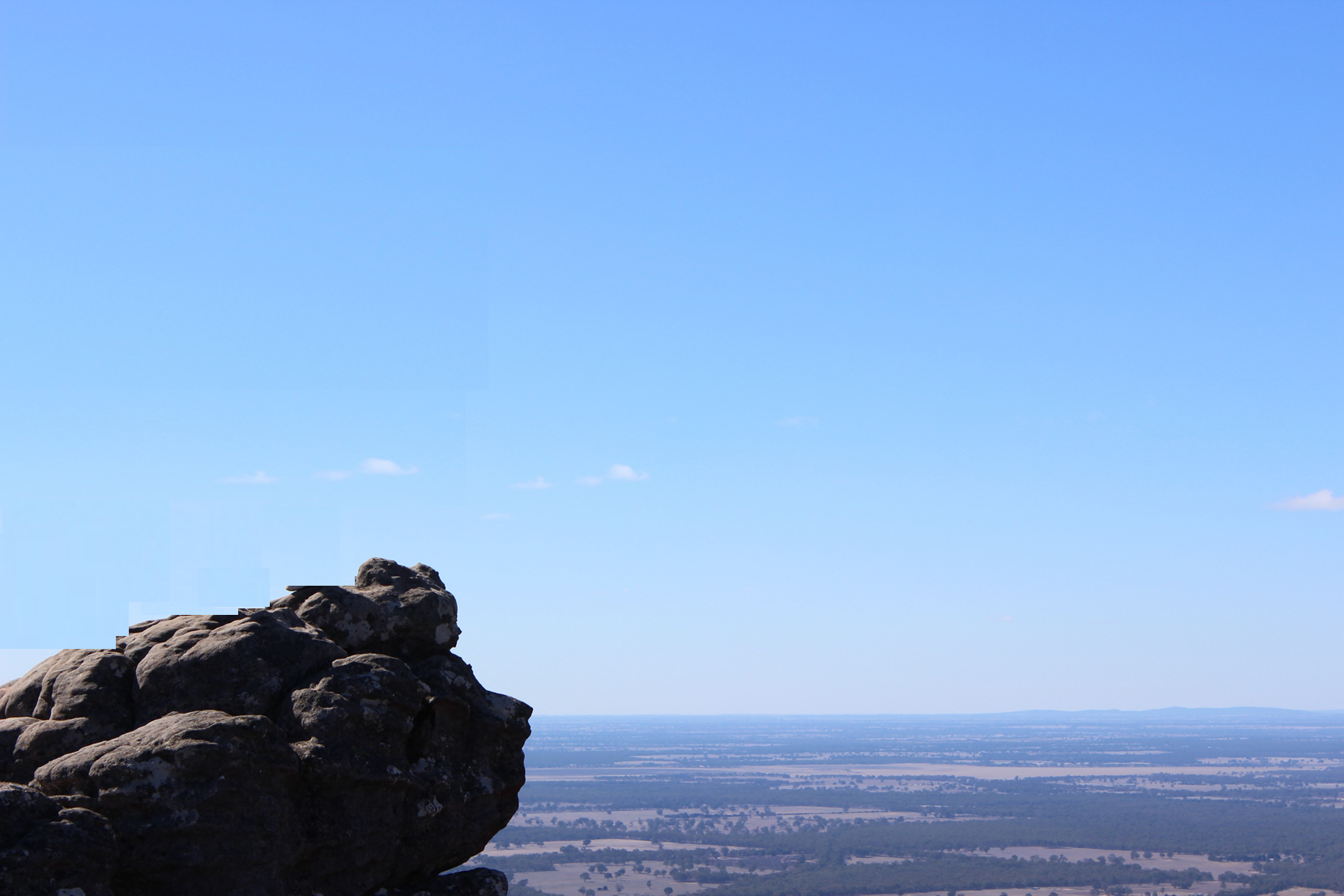 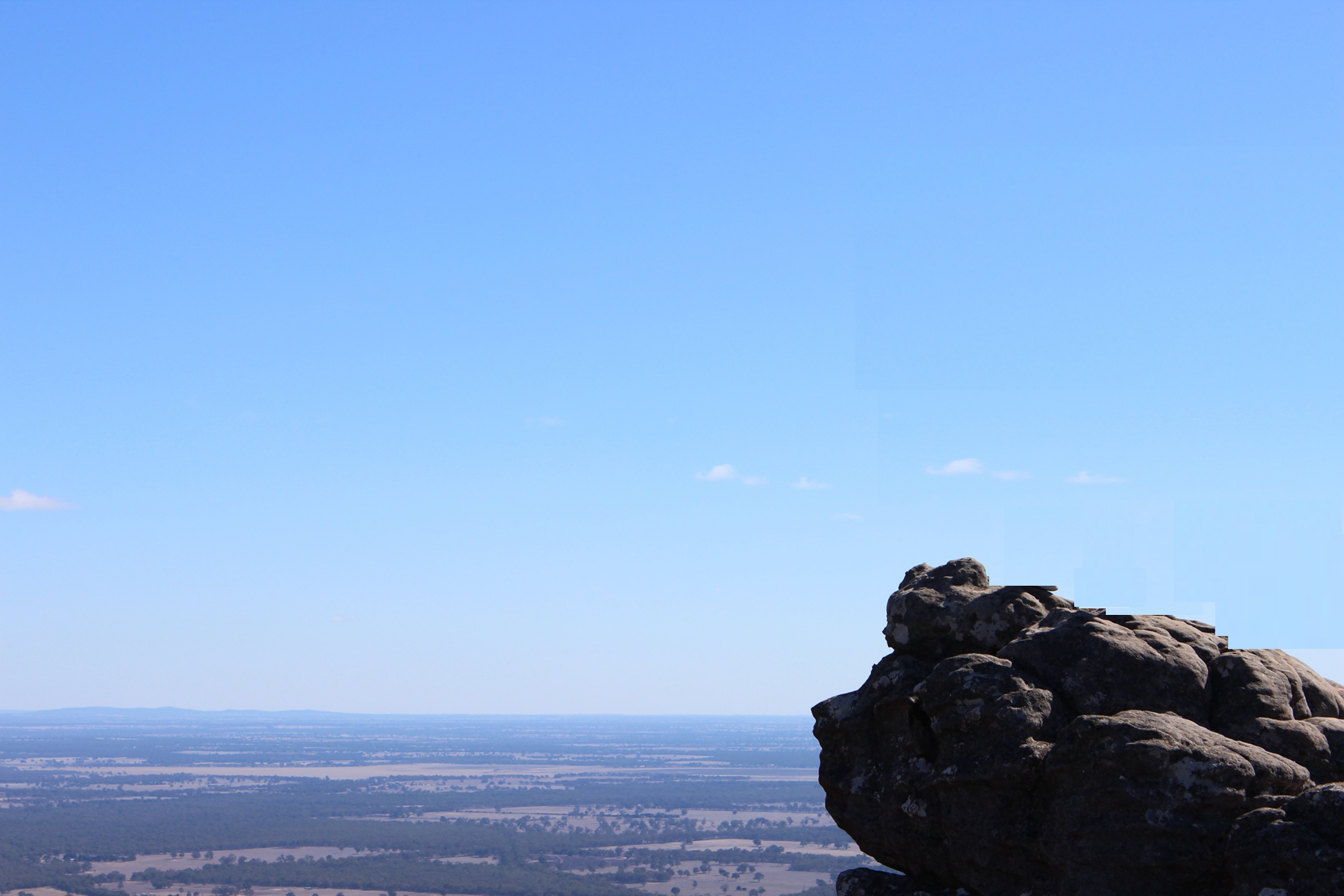 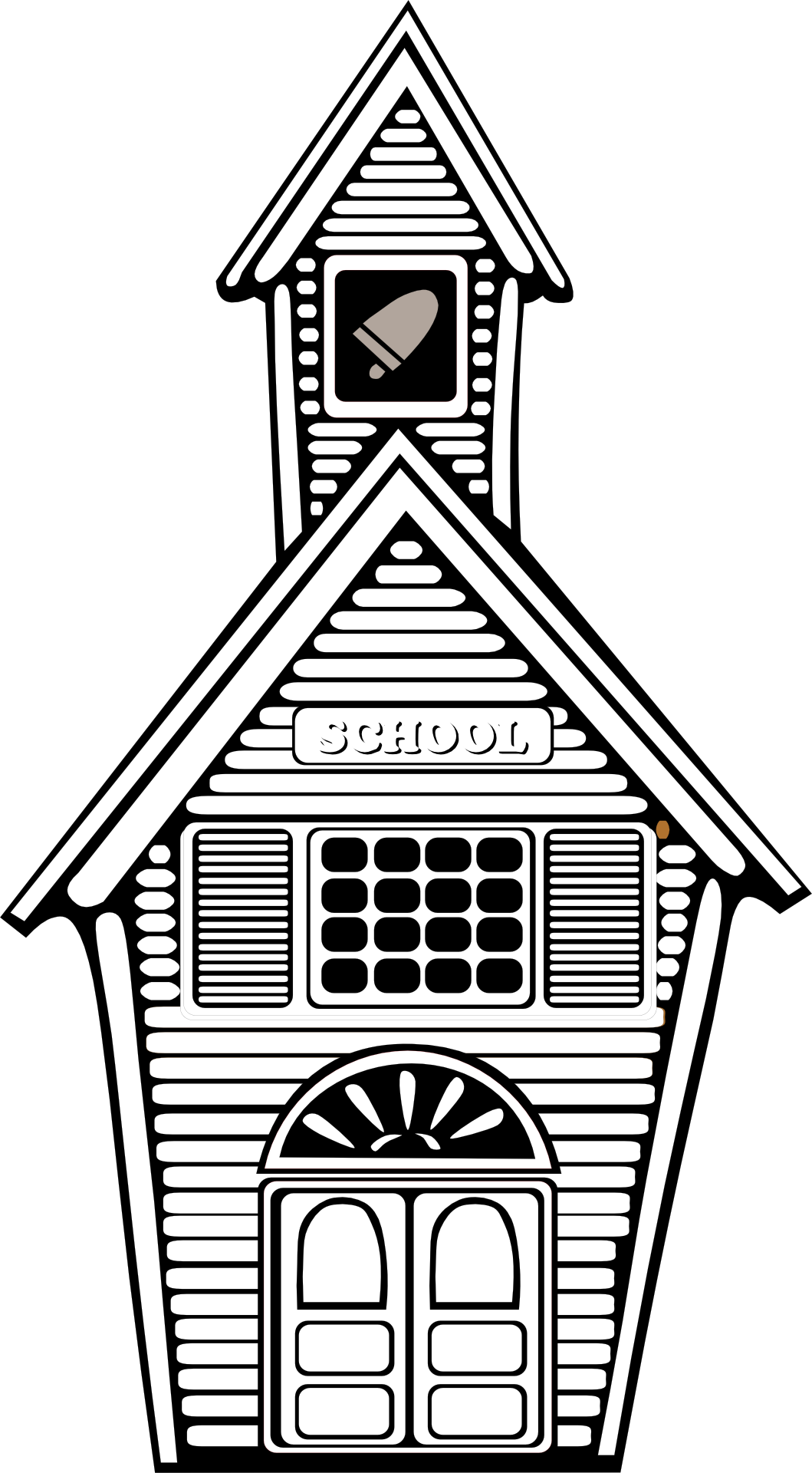 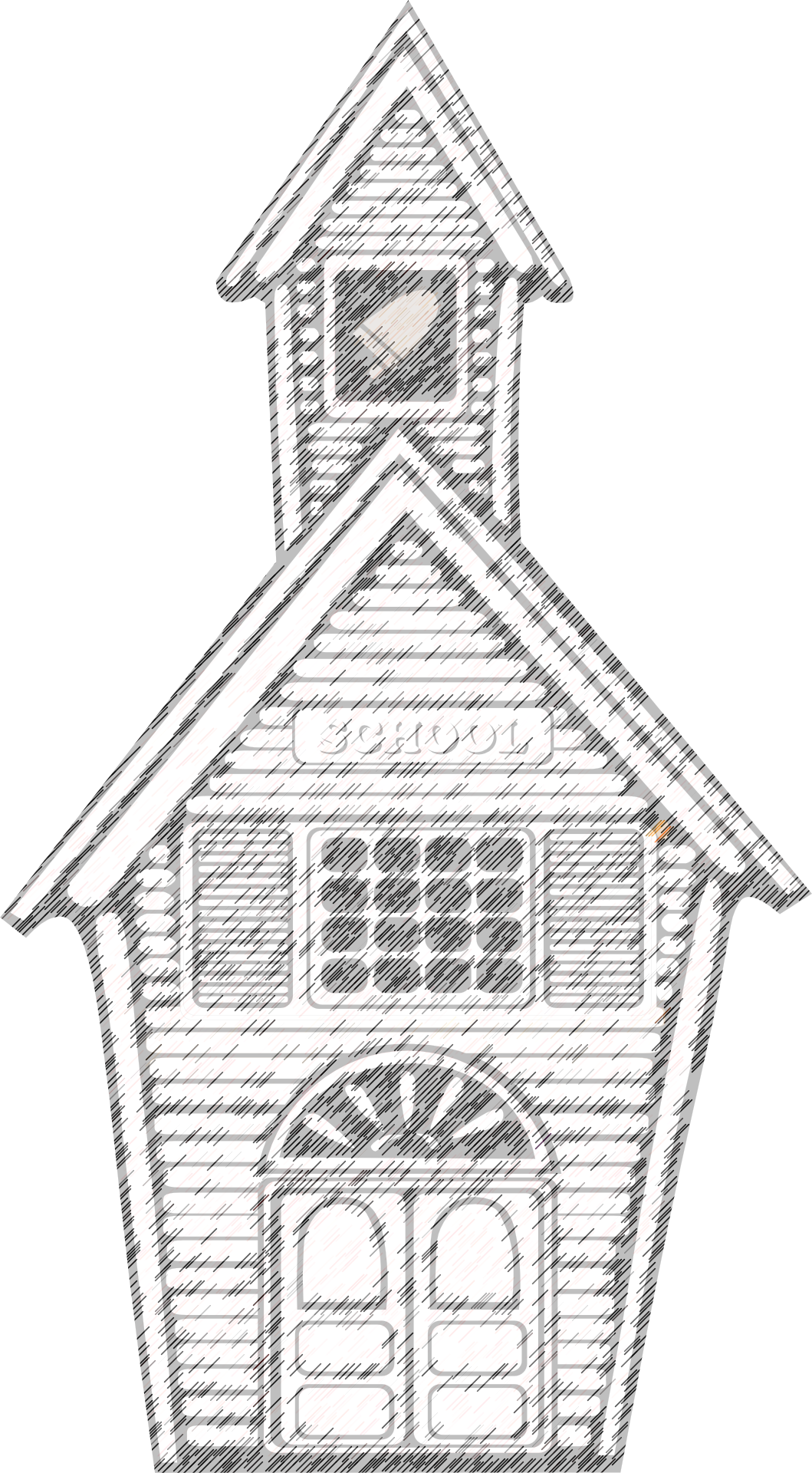 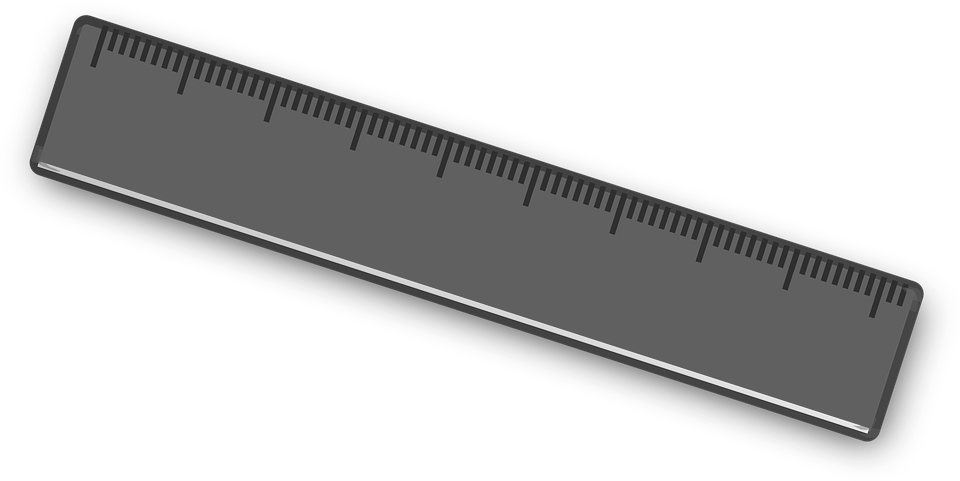 Vision-Driven Data
2. 
Strategy
Implementation
1.
Mentor 
Training
3.
Student 
Outcomes
Strategy #1: Community Mentorship
Vision: School of 21st Century Leaders
Current Campus
State
9/11/17
[Speaker Notes: Presenter Talking Points:

Slide opens: Example HS has a vision to become a school of 21st century leaders…but they have work to do before realizing this vision.

Click one: In pursuit of that vision, example HS will engage in a strategy of using mentors from the community to coach and develop students’ leadership abilities through an elective course. 

Click two: All campus actions, including the community mentorship strategy, should contribute towards the realization of the vision.  The campus’ data collection will revolve around this strategy.

The data team will analyze data to make sure that those responsible for taking action are properly prepared.

Once the data has confirmed that the training has been carried out with fidelity, the data team will check to see that the mentorship program is being implemented as intended.

Finally, data must be collected on the student outcomes resulting from the strategy.  In this case, the school plans to assess the leadership skills through team exercises.

The student outcomes won’t change unless the strategy has been implemented with fidelity, and the strategy can’t be implemented unless the people responsible are properly trained.

Data must be collected every step of the way to enable course corrections in pursuit of the vision.

It is important to think about the 


Group activity:
In the example above, how should the vision determine the data that the school collects/analyzes?
Put yourself in this school’s data team…what are some possible data metrics, or ways to measure, the campus vision?
Define some metrics for your own school vision.  How would you collect this data?]
“Who?”
Building the Data Team
[Speaker Notes: Presenter Talking Points:

On to the next section of the module.  We will cover WHO will collect and analyze the data?

We will help you build the campus Data Team and answer:
	-What are the traits of a data coach?
	-Who else should be on the team?
	-How can we involve other stakeholders?]
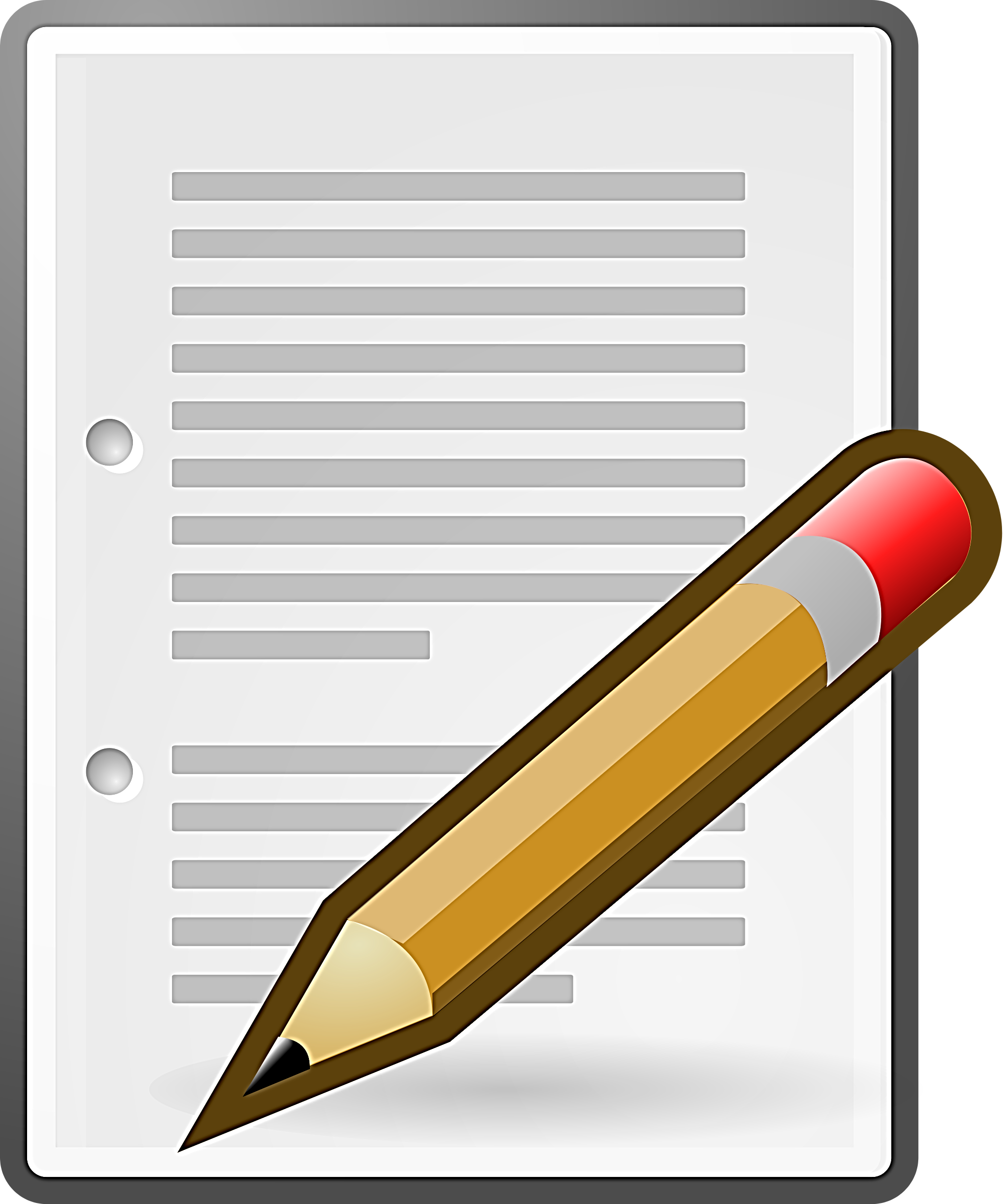 Handout #1
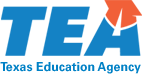 9/11/17
[Speaker Notes: Presenter Talking Points:

Please get out handout #1-A graphic from Love, et al’s Data Coach’s Guide to Learning for All Students.  This graphic illustrates the competencies of a data coach.  Each competency is further defined in the handout.]
Data Coach Competencies
Systemic Data Analysis
Lead for Sustainability
Ensure Learning for All
Institutionalize Collaborative Inquiry
Facilitate
Support Norms of Collaboration
Build Data Teams
Apply Change Theory
Understand Systems
Lead Data Experiences
Focus on Equity
Use Data
Literacy
Develop Team Data Literacy
Build Broad Support
Influence School Culture
Assess and Respond in Context
Facilitate Data-Driven Dialogue
Develop Powerful Habits of Mind
Keep the Vision Alive
Support a Comprehensive Data System
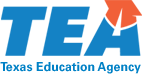 [Speaker Notes: Presenter Talking Points:

“Data Coaches are education leaders (teacher-leaders, instructional coaches, building administrators, or district staff) who guide Data Teams through the process of collaborative inquiry and influence the culture of schools to be ones in which data are used continuously, collaboratively, and effectively to improve teaching and learning.  Their role is to engage others in making sense of and responding to data in ways that improve learning for all students.  They facilitate the work of Data Teams, build capacity to use data well, and sustain the improvement process.” (Love et al., 2008, p.20)
 
In the Data Coach’s Guide to Learning for All, the data coach competencies are organized into 3 categories: 
“Modeling and spreading data literacy among all members of the Data Team”
“Conven(ing) the Data Teams, plan(ning) team meetings, facilitate(ing) the process of Data-Driven Dialogue, and guid(ing) the team through collaborative inquiry”
“provid(ing) leadership for sustainability of the practice of collaborative inquiry to continuously enhance student learning.” (Love et al., 2008, pp.35-37)
 
TO-DO: create handout from pg 36-37]
Data Coach
Systemic Data Analysis
Must be given the authority by school or district to fulfill coach role 

Often data coaches are: 
Instructional, assessment, school improvement coaches or coordinators
Principals, assistant principals, or team leaders
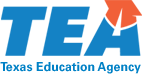 [Speaker Notes: Presenter Talking Points:

When selecting Data Coaches, look for someone with the authority to play the coach role and to lead Data Teams: Data Coaches can only operate if their role is officially sanctioned and they have the authority, time and legitimacy to convene and lead Data Teams.  

Often instructional, assessment, school improvement coaches or coordinators, principals or assistant principals, or team leaders become Data Coaches.
demonstrates leadership in instructional improvement—either as an effective and collaborative teacher, an instructional coach, or an administrator who garners the respect of others and is an instructional leader.
is a skilled collaborator and team facilitator.

(Love et al., 2008, p. 39)]
Data Coach Traits
Systemic Data Analysis
Demonstrates leadership
Instructional leader
Garners respect of others
Skilled collaborator and facilitator
Champion of school’s core values
Has basic knowledge of school data and assessments
Should be comfortable with data and know the basics of interpreting results
Doesn’t need to be an expert in statistics or complex data management    
    systems
Basic knowledge of Excel is beneficial
Is willing to take risks, make mistakes, and continuously learn
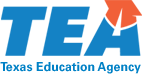 [Speaker Notes: Presenter Talking Points:

The role calls for people who are passionate about equity, and using data to ensure learning for all students.

has basic knowledge of school data and assessments: Data Coaches do not need to be experts in statistics or complex data management systems, but they should know the basics of interpreting results and not be afraid of data.  Basic knowledge of Excel is a plus.
has a willingness to take risks, make mistakes, and continuously learn.

(Love et al., 2008, p. 39)]
Discuss who should be your campus Data Coach.
Think
Pause
Discuss
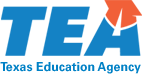 [Speaker Notes: Presenter Talking Points:

Please pause the presentation, and discuss the staff member that would be the best data coach using the guidance provided through the handout and the module thus far.]
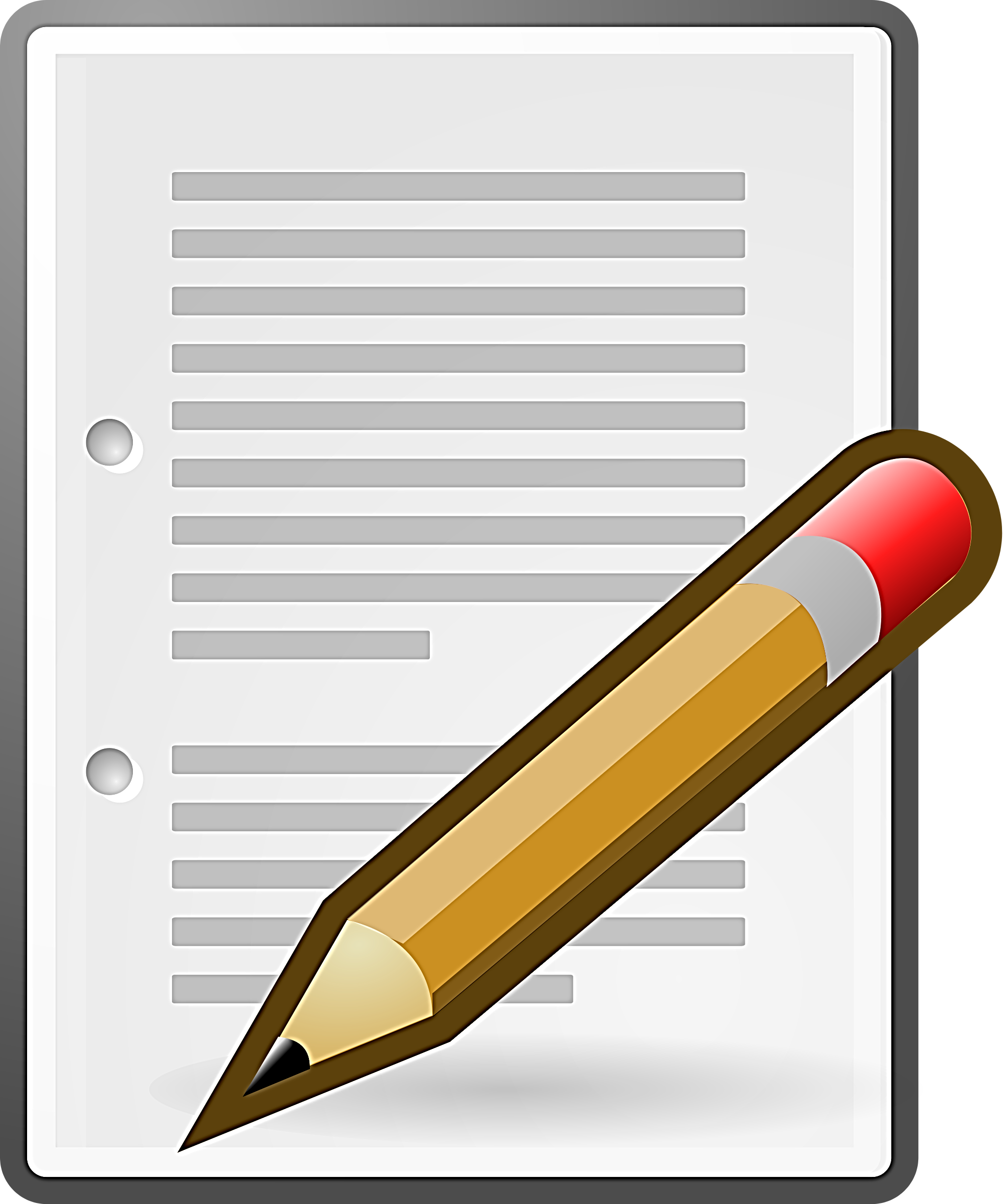 Handout #2
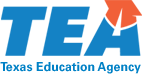 9/11/17
[Speaker Notes: Presenter Talking Points:

Please get out handout #2-the official guidance on CLTs and CITs]
Organizing a Data Team
Systemic Data Analysis
Department Chairs, Grade-Level, or Content Leads
Campus 
Leadership 
Team 
(CLT)
District Coordinator of School Improvement (DCSI)
Department Chairs, Grade-Level, or Content Leads
Professional Service Provider (PSP)
Bilingual/ESL, SPED, and CTE Coordinators
Campus 
Intervention
Team 
(CIT)
Principal & Assistant Principal(s)
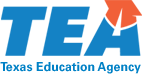 [Speaker Notes: Presenter Talking Points:

Here the research best practices, aligns well with the TAIS process.  

According to Love, et al.: A Data Team is a group of teacher and building administrators, typically from four to eight members, who work together to use data and improve student learning at the school level.  Data teams can take different forms. Representatives are often from each grade level or content areas. Look for people who are the opinion leaders and reflect different perspectives an can be ambassadors to others for the project.  (Love et al, Pg. 40) 

Campuses can fulfill these requirements by including the CLT and CIT on their data team.

The campus leadership team (CLT) will consist of a campus principal and administrator as well as representatives from: Content area department chairs (secondary) Grade‐level or content teams (elementary) Counseling department Content area coaches/facilitators Bilingual/English as a second language (BE/ESL) education program Special Education (SPED) program Career and Technical Education (CTE) program

The CIT=PSP and DCSI

MAKE HANDOUT #2:
CLT roles and responsibilities: file:///C:/Users/bcarpenter/Downloads/ACCT_CLT_Job_Description_14.pdf

CIT: file:///C:/Users/bcarpenter/Downloads/ACCT_Campus%20Intervention%20Team%20Procedures_15.pdf
PSP & DCSI]
Data Team Responsibilities
Systemic Data Analysis
Collecting and analyzing a variety of types of school data
Developing or adapting common assessment instruments
Committing to norms of collaboration 
Consulting research to investigate problems, causes, and best practices
Developing data-supported action plans (this will be covered in another module)
Communicating with staff and key stakeholders about the findings and plans
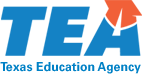 [Speaker Notes: Presenter Talking Points:

Now that we have accounted for various roles and stakeholder perspectives on the data team, we turn to the responsibilities of the data team.  

According to Love, et al. the data team shall be responsible for:
Collecting and analyzing a variety of types of school data
Developing or adapting common assessment instruments
Committing to norms of collaboration 
Consulting research to investigate problems, causes, and best practices
Developing data-supported action plans (this will be covered in another module)
Communicating with staff and key stakeholders about the findings and plans 

(pg. 41)]
Data Team Responsibilities
Systemic Data Analysis
Oversees the implementation of the plan (this will be covered in another module)
Shares successes and challenges from their own classrooms and/or at the school level
Engages a broader group of stakeholders to gain their input, involvement and commitment
Coordinates with other school or district leaders
Continues to develop their knowledge and skills in data literacy and collaborative inquiry; content knowledge; cultural proficiency; and leadership
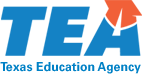 [Speaker Notes: Presenter Talking Points:

Overseeing the implementation of the plan (this will be covered in another module)
Sharing successes and challenges from their own classrooms and/or at the school level
Engaging a broader group of stakeholders to gain their input, involvement and commitment
Coordinating with other school or district leaders
Developing their knowledge and skills in data literacy and collaborative inquiry; content knowledge; cultural proficiency; and leadership
(pg. 41)]
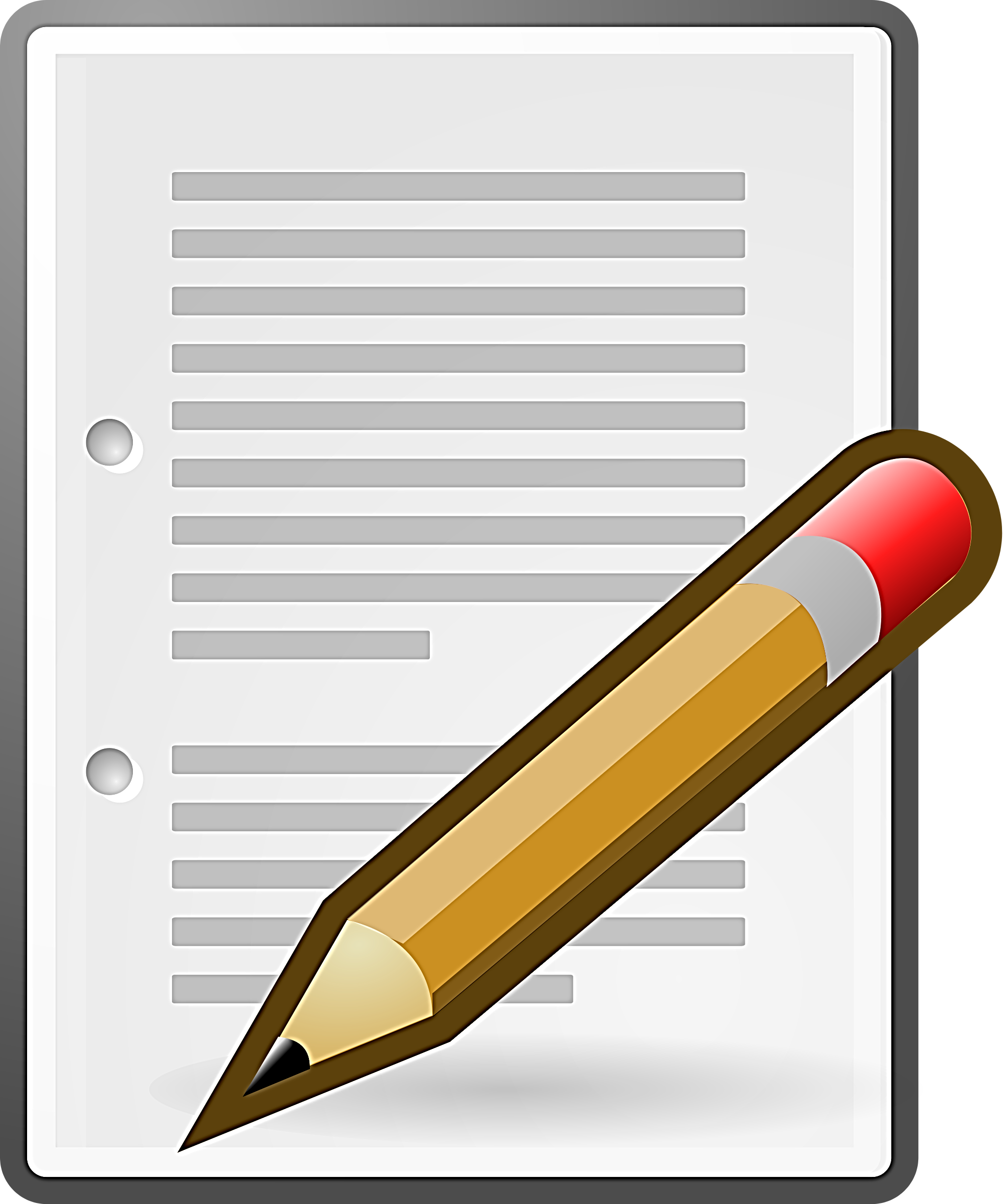 Handout #3
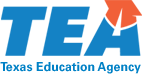 9/11/17
[Speaker Notes: Presenter Talking Points:

Handout #3 outlines different school stakeholders, ways that the data team can engage with that type of stakeholder, and that stakeholders role in data analysis for the campus.]
Stakeholder Support in Data Analysis
Systemic Data Analysis
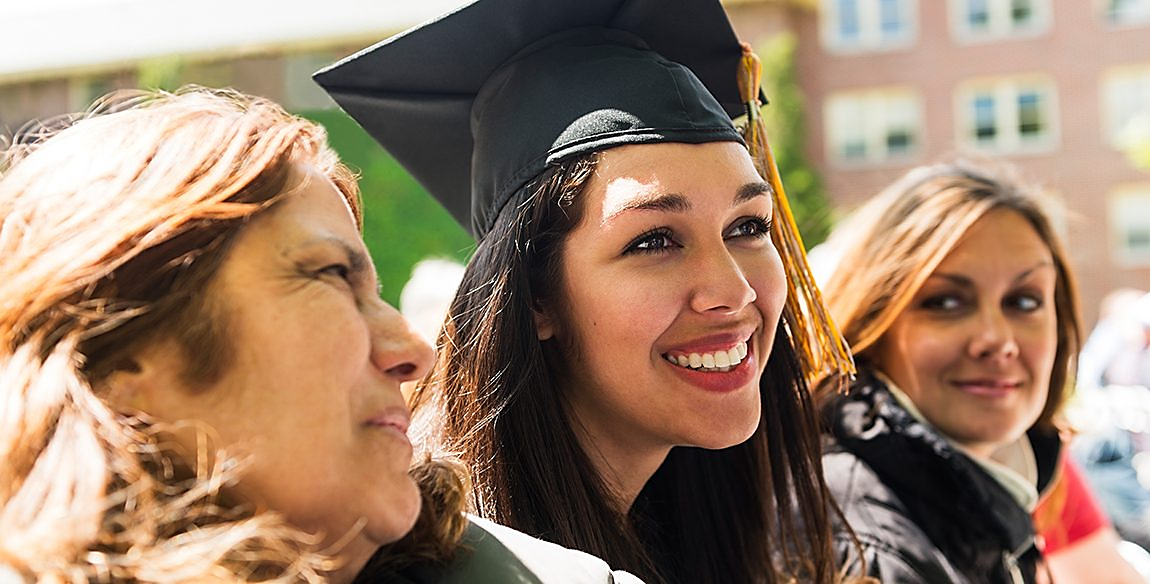 [Speaker Notes: Presenter Talking Points:

Each stakeholder in your school community can provide invaluable data from their perspective.  Capturing data from a diverse set of stakeholders will allow you to paint a more complete picture of the campus using data.  

Resource from Love, et al (pg 31-32)]
Identify other members of data team & plan for stakeholder involvement in data analysis.
Think
Discuss
Pause
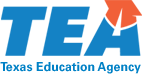 [Speaker Notes: Presenter Talking Points:

Please pause the presentation to identify other data team members and to plan for stakeholder involvement]
Data Team Norms
[Speaker Notes: Presenter Talking Points:

Next section of the Data Analysis module deals with how the Data Team should approach data and discuss data; or what are the team’s data analysis norms?]
Data-Driven Dialogue (DDD)
Systemic Data Analysis
?
Predict:
Surfacing experiences, possibilities, and expectations.
What are our assumptions?
What are some predictions we are making?
What are some questions we are asking?
What can we learn?
Go Visual:
Display data with:
Pie graphs
Bar graphs
Line graphs
Scatter plots
Box and whisker plots
Observe:
What important points pop out?
What patterns/trends emerge?
What is surprising?
What have we not explored?
Infer/Question:
What inferences and explanations can we draw?
What questions are we asking?
What data could confirm our explanations?
What tentative conclusions can we draw?
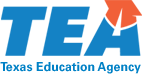 [Speaker Notes: Presenter Talking Points:

Each time the data team comes together, they should use the same protocol for looking at data.  This content originates from Lipton & Wellman’s process for data-driven dialogue, which was adapted by Love et al in the Data Coach’s Guide.

Data team meetings can be divided into the following agenda sections:

Predict (aka activate prior knowledge)
Go Visual (aka display the data)
Observe (what does the data say?)
Infer/Question (what does the data mean?)

Once we have some data inferences, then we can prioritize the problems that we uncovered through data analysis and craft some problem statements (more on that to come later)

Let’s spend some time thinking through the elements of each phase of the Data Team’s way of approaching data analysis…]
Phase 1: Predict
Don’t skip!

Anticipatory set

Identify assumptions
Systemic Data Analysis
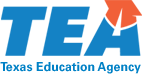 Creativity is the key to success in the future, and primary education.
[Speaker Notes: Presenter Talking Points:

Click one: Don't skip this phase!  The prediction phase is an opportunity for the Data Team to get excited about and ready to learn from the data.  

Click two: Think of this as the anticipatory set, or “priming the pump”.  

Click three: Making predictions about the data raises participants' awareness about the assumptions they have that influence their interpretations of the data.  By articulating assumptions, they can more easily set them aside and examine the data more objectively.]
Phase 1: Predict
Systemic Data Analysis
“I predict…”

“I assume…”

“I wonder…”

“I am expecting to see…”
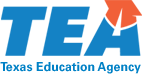 Creativity is the key to success in the future, and primary education.
[Speaker Notes: Presenter Talking Points:

Here are some sentence starters that one might expect to overhear during the prediction phase of a data team meeting.

I predict…]
What do you predict the patterns in total enrollment in our school will be over the last five years? In our district? 

What do you predict the patterns over the last five years will be in enrollment by race/ethnicity? Language? Economic status? Mobility? Educational status? 

How will the school’s demographic patterns compare to the district’s? 

What do you predict the composition of the faculty is? How will their composition compare to that of the student body?
Think
Discuss
Pause
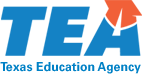 [Speaker Notes: Presenter Talking Points:

Please pause the presentation and engage in prediction with your data team about your campus’s demographic data.

Here are some questions to get you started… (See slide)

Document your predictions on chart paper.  Be sure to identify any assumptions that may influence interpretations of the data.]
Phase 2: Go Visual
Systemic Data Analysis
Hand drawing  graphs fosters:

Group ownership

Sense making

Engagement
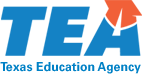 [Speaker Notes: Presenter Talking Points:

During this phase the Data Team works to visualize the data through graphs and charts.

When possible, make these charts by hand because this fosters a sense of group ownership in the data, the visualization process helps us to make sense of the data, and it physically engages our bodies and brains in the work of analysis

Let’s take at some of the ways to visualize different types of data for different purposes…]
Go Visual: Pie Graphs
Systemic Data Analysis
Recommended to stress proportions or percentages of a population.

Great for displaying the proportion of a school’s enrollment for one year.
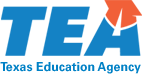 [Speaker Notes: Presenter Talking Points:

Pie graphs are:

<read slide>

From Lipton & Wellman, 2004 (pg. 63) and Bernhardt, 2004 (pg. 195)]
Go Visual: Bar Graphs
Recommended for descriptive data.

Can be used to display comparisons, rankings, and change over time. 

Stacked bars show the elements that comprise the total.
Systemic Data Analysis
[Speaker Notes: Presenter Talking Points:

Bar graphs are:

<read slide>

From Lipton & Wellman, 2004 (pg. 63) and Bernhardt, 2004 (pg. 195)]
Go Visual: Line Graphs
Systemic Data Analysis
Avg. Student Response by Ethnicity
Display trends or comparisons.

Great for displaying how different subgroups responded to items on a questionnaire.
5: Strongly Agree
4: Agree
3: Neutral
2. Disagree
1. Strongly Disagree
Adults at school care about me
Adults at school believe in me
I feel I belong at school
I feel safe at school
=Hispanic
=Black
=White
[Speaker Notes: Presenter Talking Points:

Line graphs are:

<read slide>

From Lipton & Wellman, 2004 (pg. 63) and Bernhardt, 2004 (pg. 195)]
Go Visual: Scatter Plot
Systemic Data Analysis
Correlation Between Test Scores and Absences
Similar to line graph but displays relationship between 2 variables.

Indicates correlation and comparisons, at one point in time, or over time.
.
.
.
.
.
.
.
.
.
.
.
.
.
.
.
.
.
.
.
.
.
.
.
.
.
.
[Speaker Notes: Presenter Talking Points:

Scatter plots are:

<read slide>

From Lipton & Wellman, 2004 (pg. 63) and Bernhardt, 2004 (pg. 195)]
Go Visual: Box & Whisker Plots
Turn raw data into the “shape” of the score distribution for ease of visual interpretation.

The boxes display the distribution of scores, while the whiskers indicate the range above and below the media.
Systemic Data Analysis
__
Max value
Distribution of Absences by Grade Level
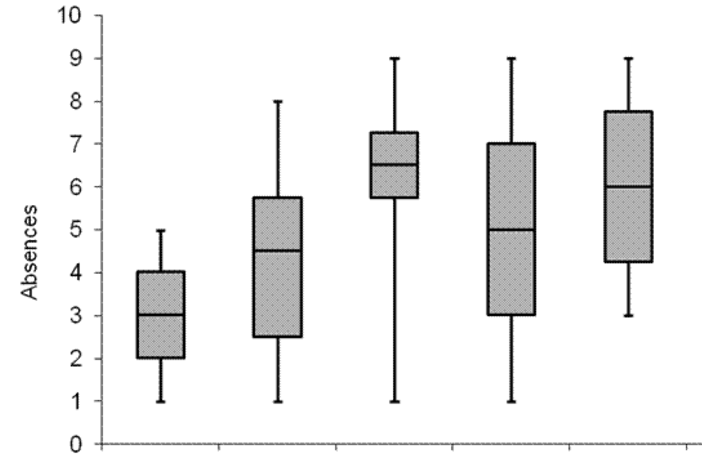 Upper  Quartile
Median
Lower  Quartile
Fresh.
Jr.
Sr.
Soph.
__
Min value
[Speaker Notes: Presenter Talking Points:

Box and whisker plots:

<read slide>

The image on the left zooms in one one box/whisker to explain the components.  The top mark and bottom mark delineate the highest/lowest values in the data set.  The box maps out the distribution of scores, diving them into quartiles.

The image on the right shows a full example of a box and whisker plot

From Lipton & Wellman, 2004 (pg. 63) and Bernhardt, 2004 (pg. 195)]
Visualize 3 pieces of campus demographic data using different charts/graph types.
Think
Discuss
Pause
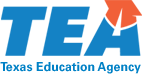 [Speaker Notes: Presenter Talking Points:

Please pause the presentation, and begin the process of visualizing your campus’ demographic data on chart paper.  Be sure to use at least 3 different types of the graphs discussed.]
Phase 3: Observe
Set aside assumptions and focus only on what is in the data.

Resist exploration and discovery.

Note important points that jump out from the data.
Systemic Data Analysis
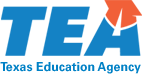 Creativity is the key to success in the future, and primary education.
[Speaker Notes: Presenter Talking Points:

Once data is displayed, teams are ready for the observation phase of dialogue…this is the most difficult phase of Data-Driven Dialogue.  The data team must try to remove any assumptions and only look at what the data is saying.  

During this phase, RESIST EXPLORATION and do not attempt to understand WHY the data says what it does.]
Phase 3: Observe
Systemic Data Analysis
What patterns or trends are emerging?

What is surprising or unexpected?

What questions do we have now?

How can we find out?
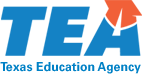 Creativity is the key to success in the future, and primary education.
[Speaker Notes: Presenter Talking Points:

During this phase we try to identify trends and look for surprising insights in the data.

After observing the data, note what question still remain and how you might answer those questions.]
Phase 3: Observe
Systemic Data Analysis
“I notice that…”

“I see that…”

“I am struck by…”

“I am surprised that…”
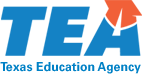 Creativity is the key to success in the future, and primary education.
[Speaker Notes: Presenter Talking Points:

If one were to listen in on the data team during this phase, they might also overhear the following…

<read slide>]
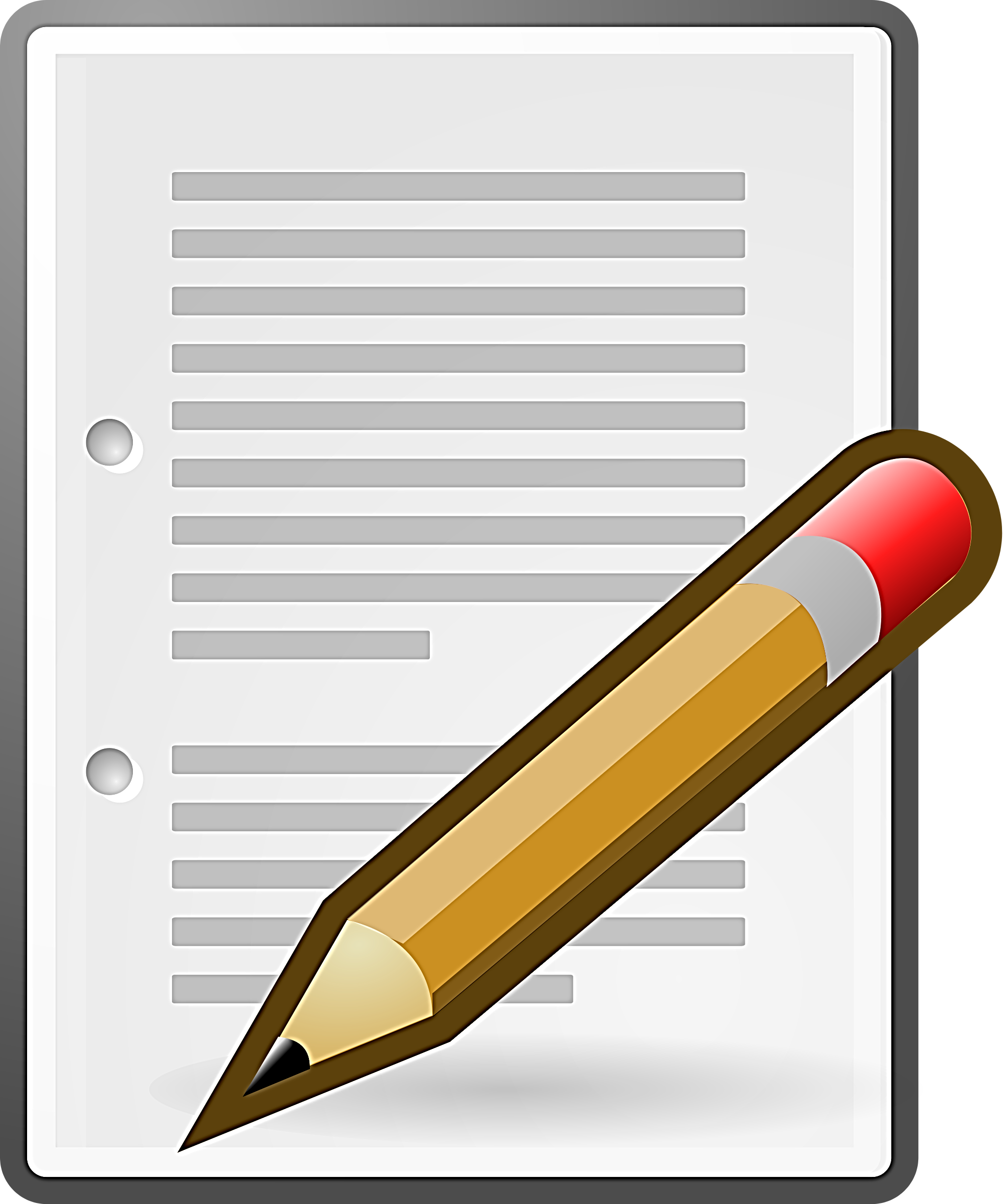 Handout #4
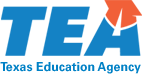 9/11/17
[Speaker Notes: Presenter Talking Points:

Please have handy Handout #4 which outlines criteria for quality data observations.]
Observation Criteria
Systemic Data Analysis
Does each statement communicate a single idea about student performance?
Are statements short and clear?
Do the statements incorporate numbers?
Do the statements focus on just those direct and observable facts that are contained in the data, without interpretation or inference?
Do the statements use relevant data concepts, such as mean, median, mode, range, or distribution?
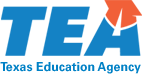 [Speaker Notes: Presenter Talking Points:

This slide mirrors handout #4.  Once data observations are recorded, use these questions to assess the quality of data observations.  These observations will be turned into data inferences in the next phase so it is important that they are solid moving forward. 

<Read questions>

Love et al. (2003, pg. 76)]
Activity: Assessing Observations
Systemic Data Analysis
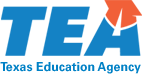 [Speaker Notes: Presenter Talking Points:

Here is an example of a rough data observation and a refined data observation.]
For the demographic data that you “visualized” record data observations.

Assess and edit your data observations using the criteria on Handout #4.
Think
Discuss
Pause
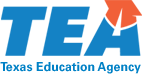 [Speaker Notes: Presenter Talking Points:

Please pause the presentation, and record data observations of the campus’ demographic data on chart paper.  

Be sure to give each team member time to collect their own thoughts and formulate their own data observations.  Then discuss as a group and arrive at 1 set of observations.]
Participants generate interpretations for the results they observed.

Tap into prior knowledge and assumptions to generate many possible explanations.

Be open to multiple possible explanations.
Phase 4: Infer/Question
Systemic Data Analysis
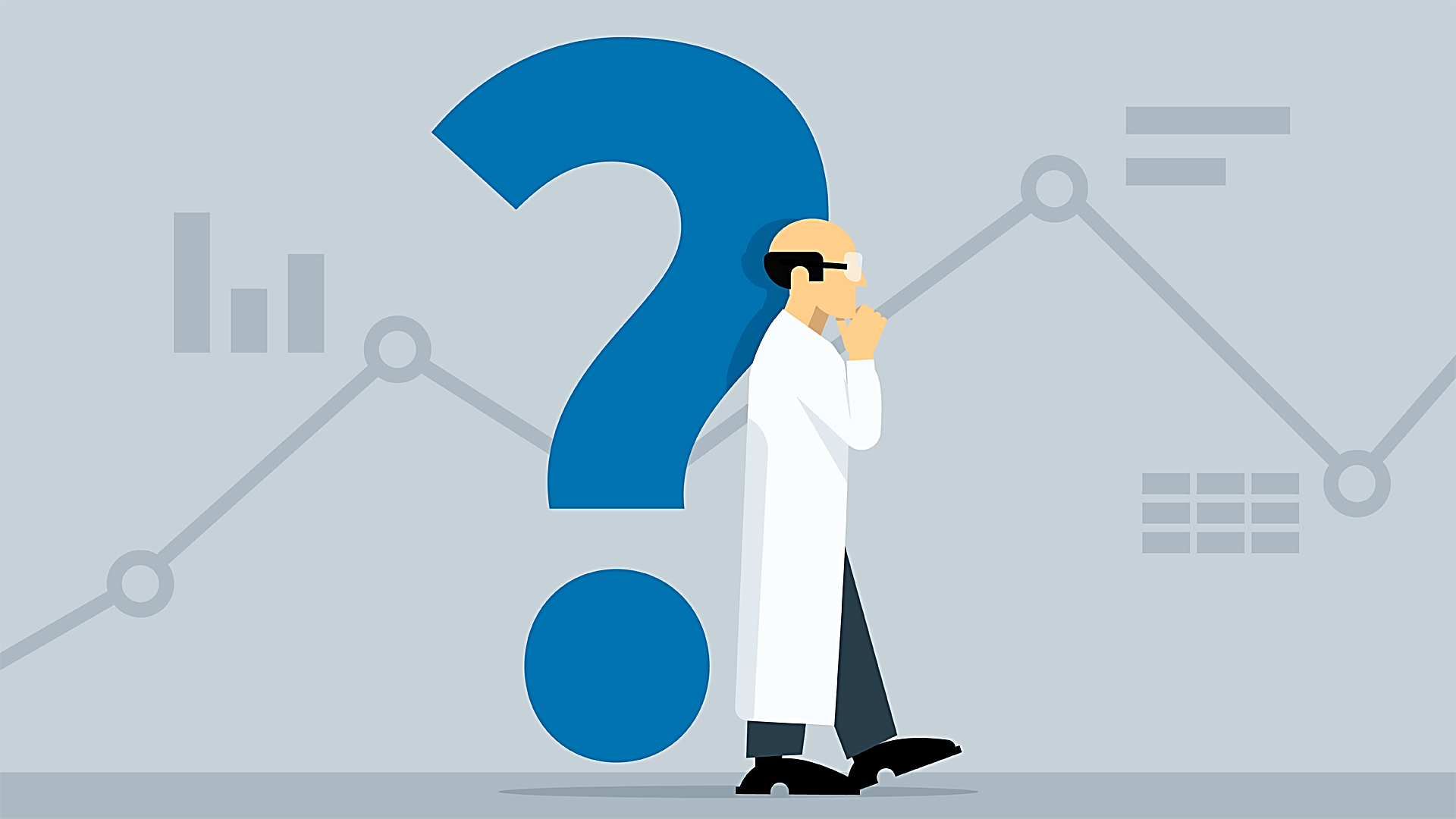 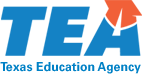 Creativity is the key to success in the future, and primary education.
[Speaker Notes: Presenter Talking Points:

During this phase, we try to make sense of our data observations.  This is the fun part…feel free to try to explain the data…but BE OPEN TO MANY POSSIBLE EXPLANATIONS.  Locking in on one explanation may result in tunnel vision and a misunderstanding of the problem.


By Love et al (2003, pg. 76)]
What are some inferences about these data? 

What are some implications to consider as we prepare to look at student-learning and other data about our school?

What questions do we have now?
Phase 4: Infer/Question
Systemic Data Analysis
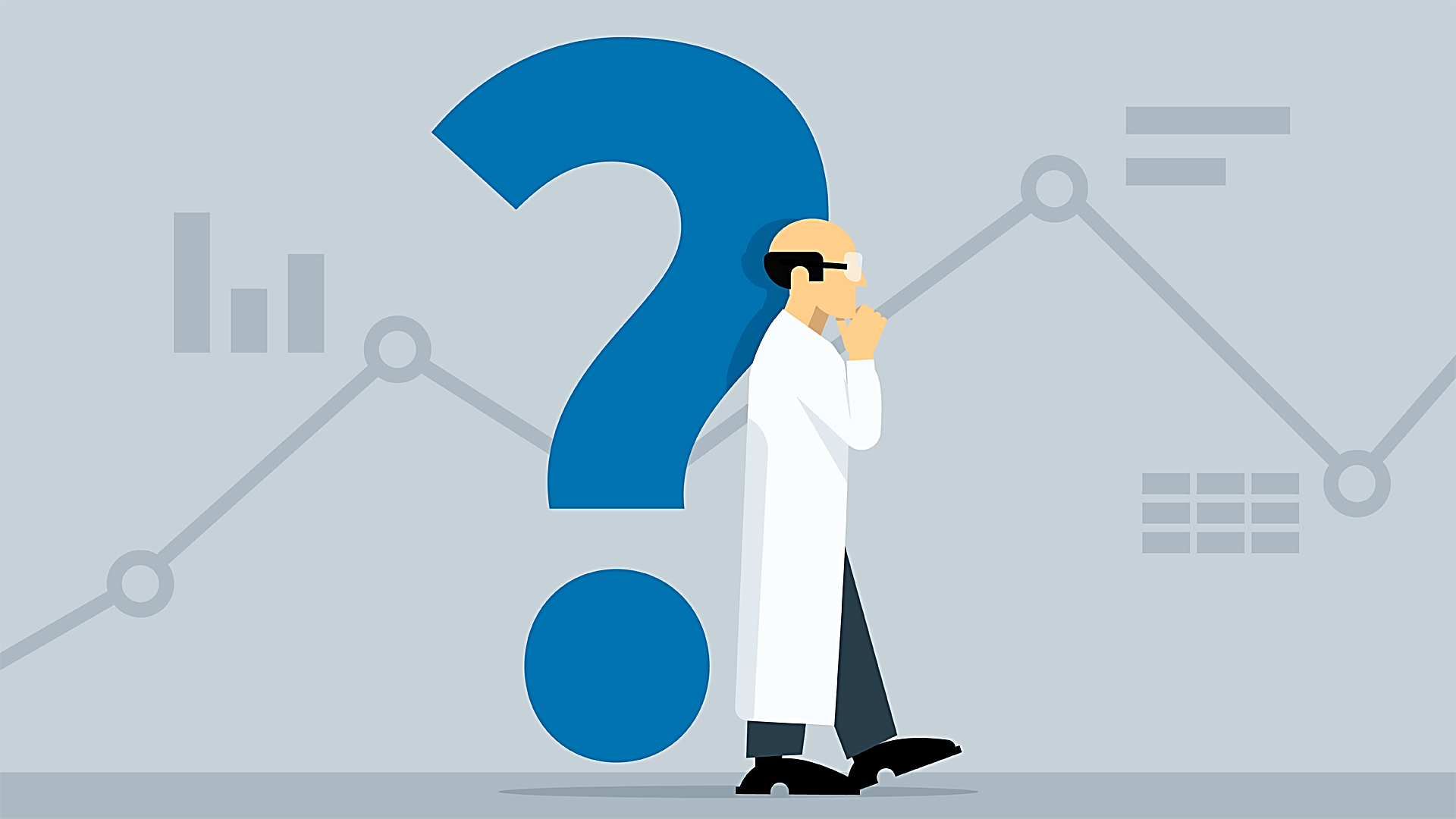 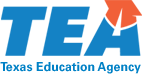 Creativity is the key to success in the future, and primary education.
[Speaker Notes: Presenter Talking Points:

Be sure to think through what the data could mean, what are the implications beyond the data, and what questions remain.

By Love et al (2003, pg. 76)]
Phase 4: Infer/Question
“A possible explanation could be…”

“That may be because…”

“A question I have now is…”
Systemic Data Analysis
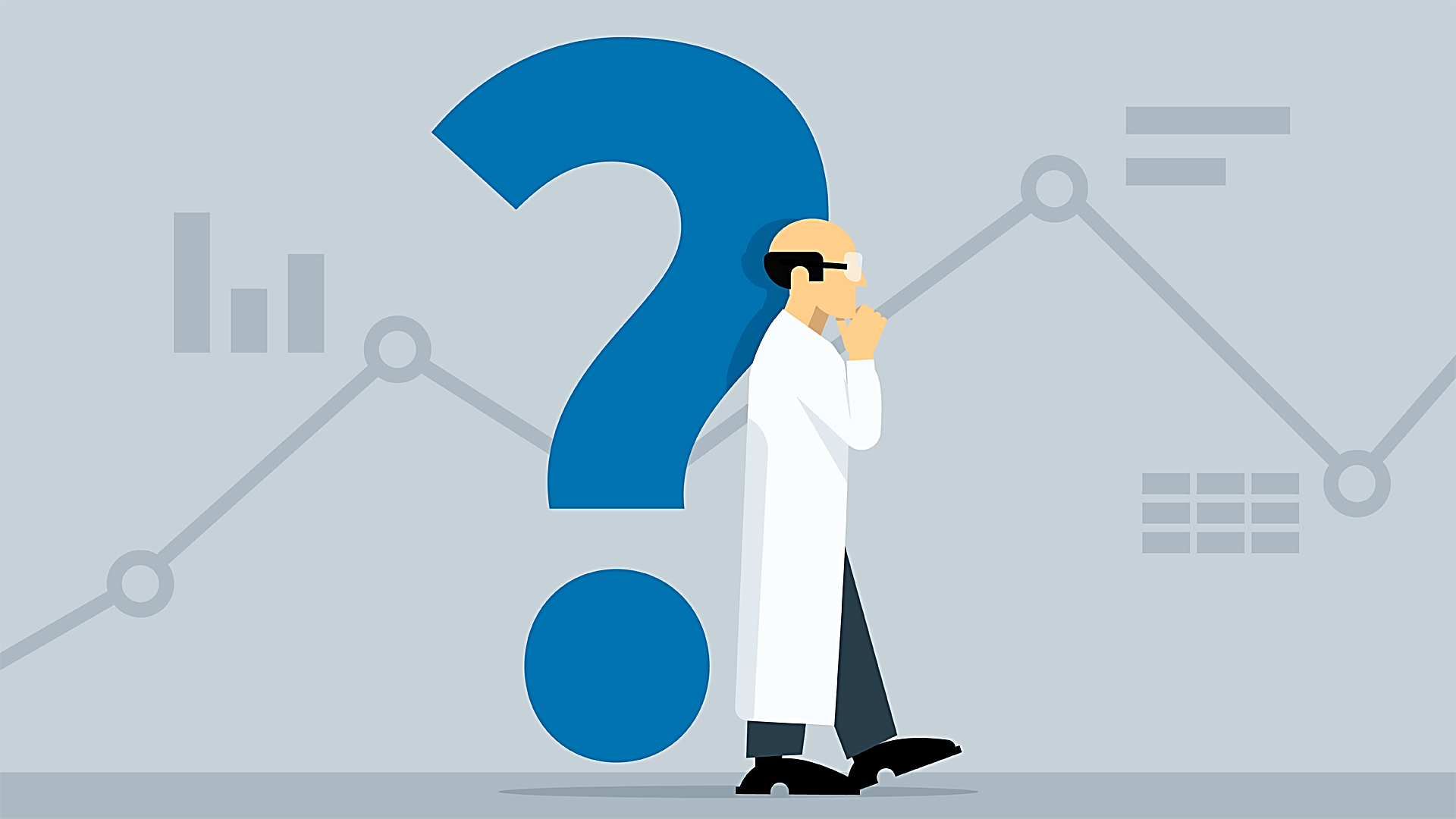 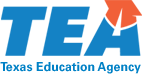 Creativity is the key to success in the future, and primary education.
[Speaker Notes: Presenter Talking Points:

If one were to listen in on the data team during this phase, they might also overhear the following…

<read slide>

By Love et al (2003, pg. 76)]
Phase 4: Infer/Question
Systemic Data Analysis
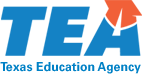 [Speaker Notes: Presenter Talking Points:

Here are a couple of examples of how to turn data observations into inferences/questions.

Love et al (2003, pg. 76)]
Turn your data observations into data inferences/questions.
Think
Discuss
Pause
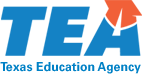 [Speaker Notes: Presenter Talking Points:

Please pause the presentation, and record data inferences based on your team’s data observations on chart paper.  

Be sure to give each team member time to collect their own thoughts and formulate their own questions/inferences.  Then discuss as a group and arrive at 1 set of questions/inferences.]
“WHAT”
selecting the right data
to analyze
[Speaker Notes: Presenter Talking Points:

Now that we understand the way that the data team will approach and examine data, let’s talk about what data they should be looking at.  

In other words, how should the data team select and organize data?]
7
Critical Success Factors
9/11/17
[Speaker Notes: Presenter Talking Points:

Within the support systems of the Texas are the critical success factors. The concept is to define tangible, achievable, and measurable CSFs around which decisions are made. The CSFs serve as key focus areas for improvement at the school level.
The CSFs are grounded in evidence-based research and have been found to be key elements for campus and cross-district improvement efforts.  Campus data should be collected and organized according to the CSFs in order to monitor the systems that exist within each CSF.

Within each CSF, we want to be sure to collect data that will paint a complete picture of the campus.  For this we will now pull in some guidance from Victoria Bernhardt’s Data Analysis for Continuous School Improvement.  

Next we will introduce the types of data that the campuses should be collecting within each CSF.  Then, later on in the module, we will introduce a graphic organizer to help campuses manage this process.]
Bernhardt’s Multiple Measures of Data
Systemic Data Analysis
Process 
Data
Demographics
Student
Learning
Perceptions
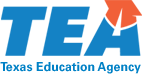 [Speaker Notes: Presenter Talking Points:

Bernhardt organizes campus data into 4 types or measures:

Click one: Demographic data
Click two: Process data
Click three: Perception data
Click four: Student learning data

As educators we are probably the most comfortable analyzing student learning data. This makes good sense—it’s tempting to zero in and spend our time and resources reviewing only student learning data.  Student learning data is evidence of the content mastered by students, collected through different types of assessment.  So student learning data can point to a problem in student learning outcomes.  However, the root cause of a problem with student learning may be due to problems with systems in your school related to professional development or teacher support.  Other possible roots causes of student learning problems may point to problems with culture or climate at the campus or district level.  This is a key idea that we will revisit in the next module in the TAIS series—Needs Assessment.

In short, we uncover the root causes of student learning problems by collecting data in each of Bernhardt’s multiple measures…you may even want to consider dedicating one wall in your team’s Data Room to each of the measures of data.  

Final click: animates the whole graphic to emphasize comprehensive data collection.

Let’s take a closer look at each of Bernhardt’s Measures of Data.]
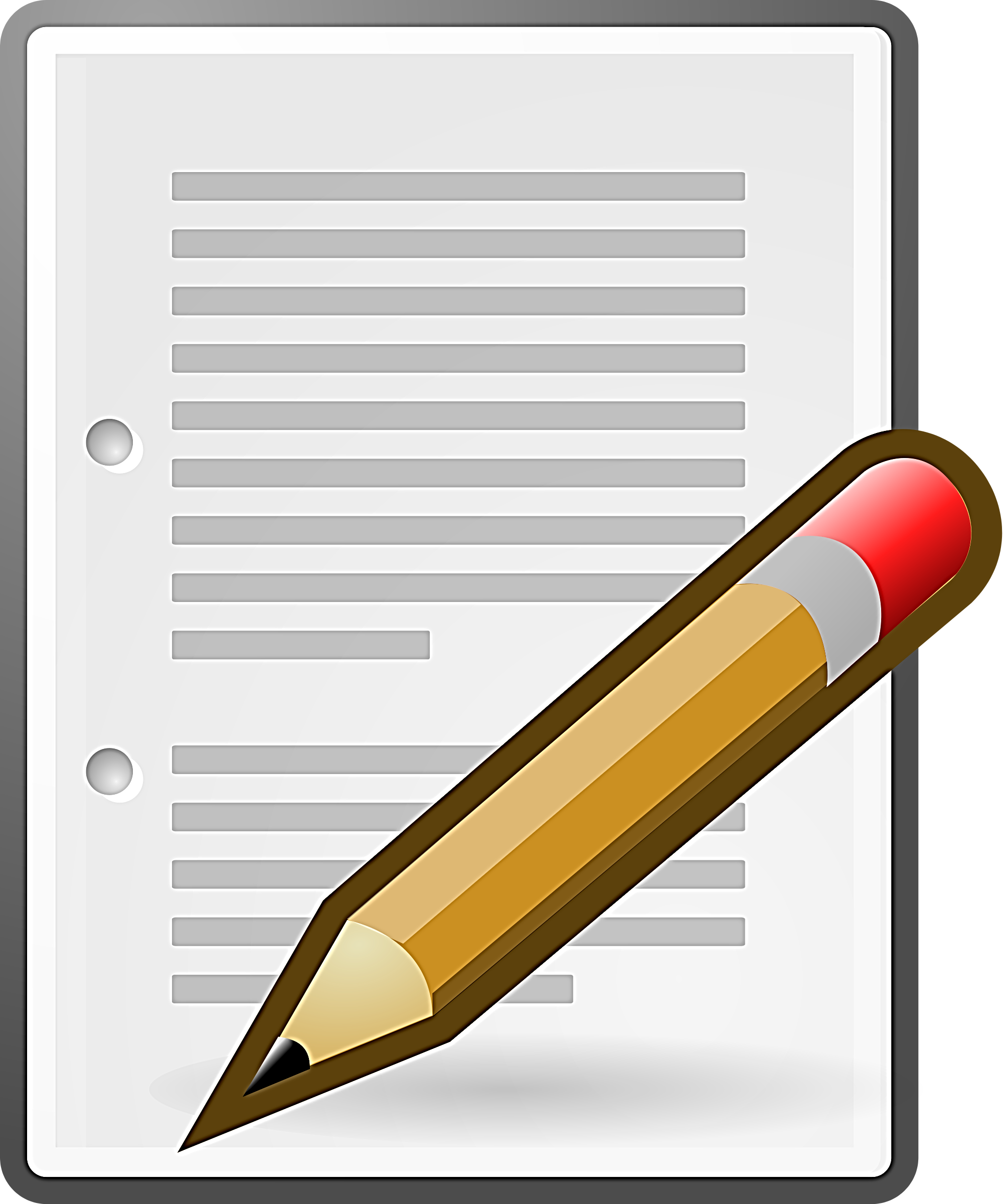 Handout #5
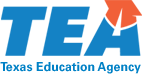 9/11/17
[Speaker Notes: Presenter Talking Points:

Handout #5 is a resource provided by Bernhardt that illustrates the types of data that can result from layering different types of data on top of each other.  It may be helpful to print and post this graphic, displayed prominently in the Data Room to aid in data analysis.]
Demographic Data
Begin with a campus data profile.

Display data from the general to the specific.

Systematically describes the context of the school by highlighting patterns and trends over time.
Systemic Data Analysis
Demographic  Data Profile
General
Specific
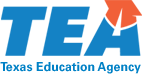 [Speaker Notes: Presenter Talking Points:

It is helpful to begin demographic data analysis with a school data profile.  A data profile displays from the general to the specific and systematically describes the context of the school by highlighting patterns and trends over time.

The demographic data profile should paint the picture of your school using the data from the inventory on handout #5, among others.

Identifying demographic trends help staff predict and plan for the future, as well as understand all other measure.]
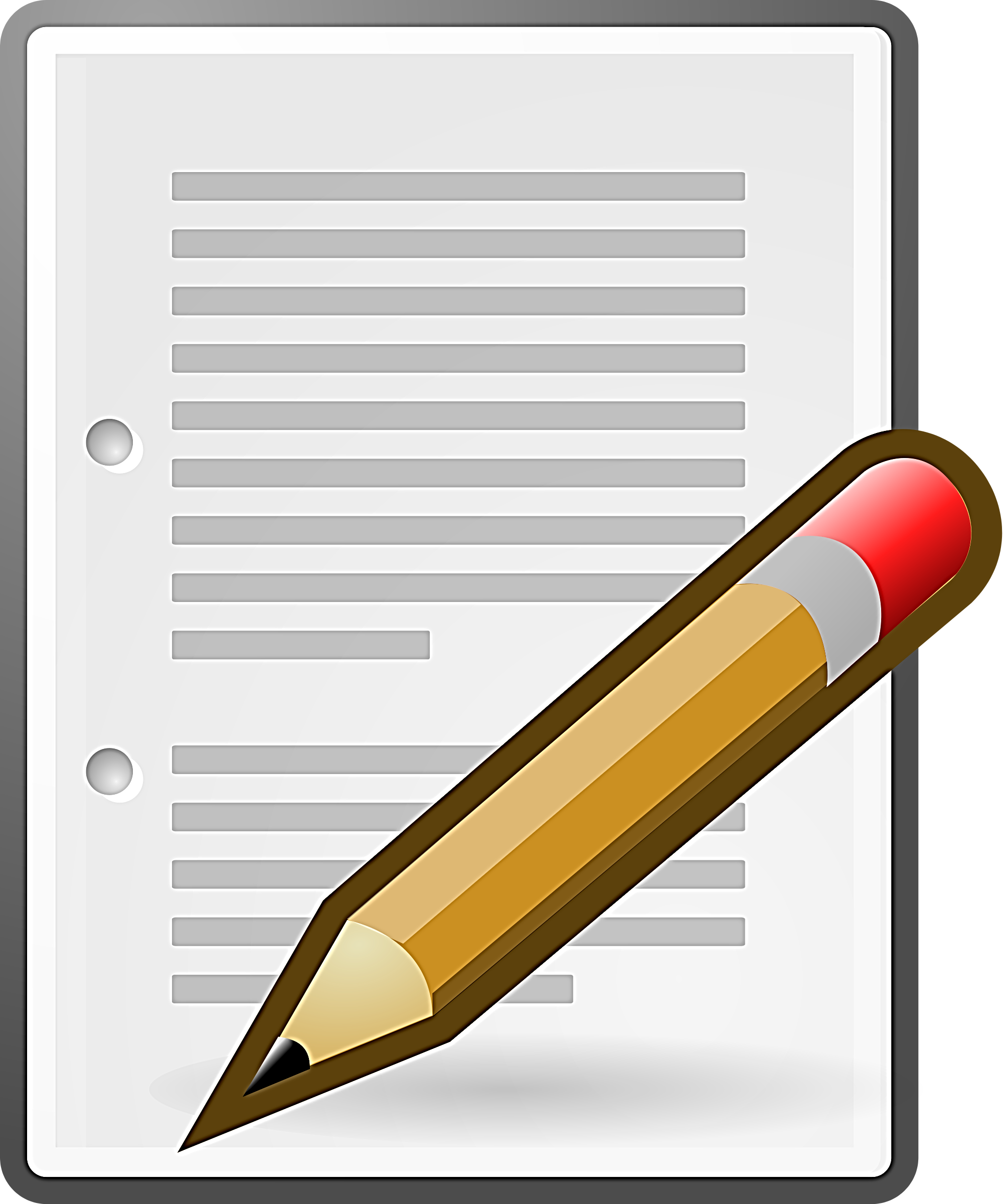 Handout #6
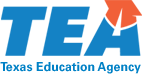 9/11/17
[Speaker Notes: Presenter Talking Points:

Please have handy Handout #6 which outlines the Demographic and School Data Inventory.  This is the same list of data that you gathered as part of the required materials for this Data Analysis Module.]
Create a demographic data profile for your campus.
Think
Discuss
Pause
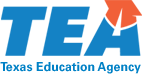 [Speaker Notes: Presenter Talking Points:

Please pause the presentation, and create a visual data profile for your campus.  Some campuses have software that enables them to print demographic data in chart form.  If this is the case on your campus and you don’t wish to recreate them on chart paper, use this time to organize those print outs into a data profile that paints the picture from general to specific.  It can be helpful to “publish” this profile in a binder and keep it handy in the data room for all Data Team meetings.]
Perceptual Data
Systemic Data Analysis
Perceptual data can reveal the thoughts, feelings, values, and beliefs of stakeholders in the school.
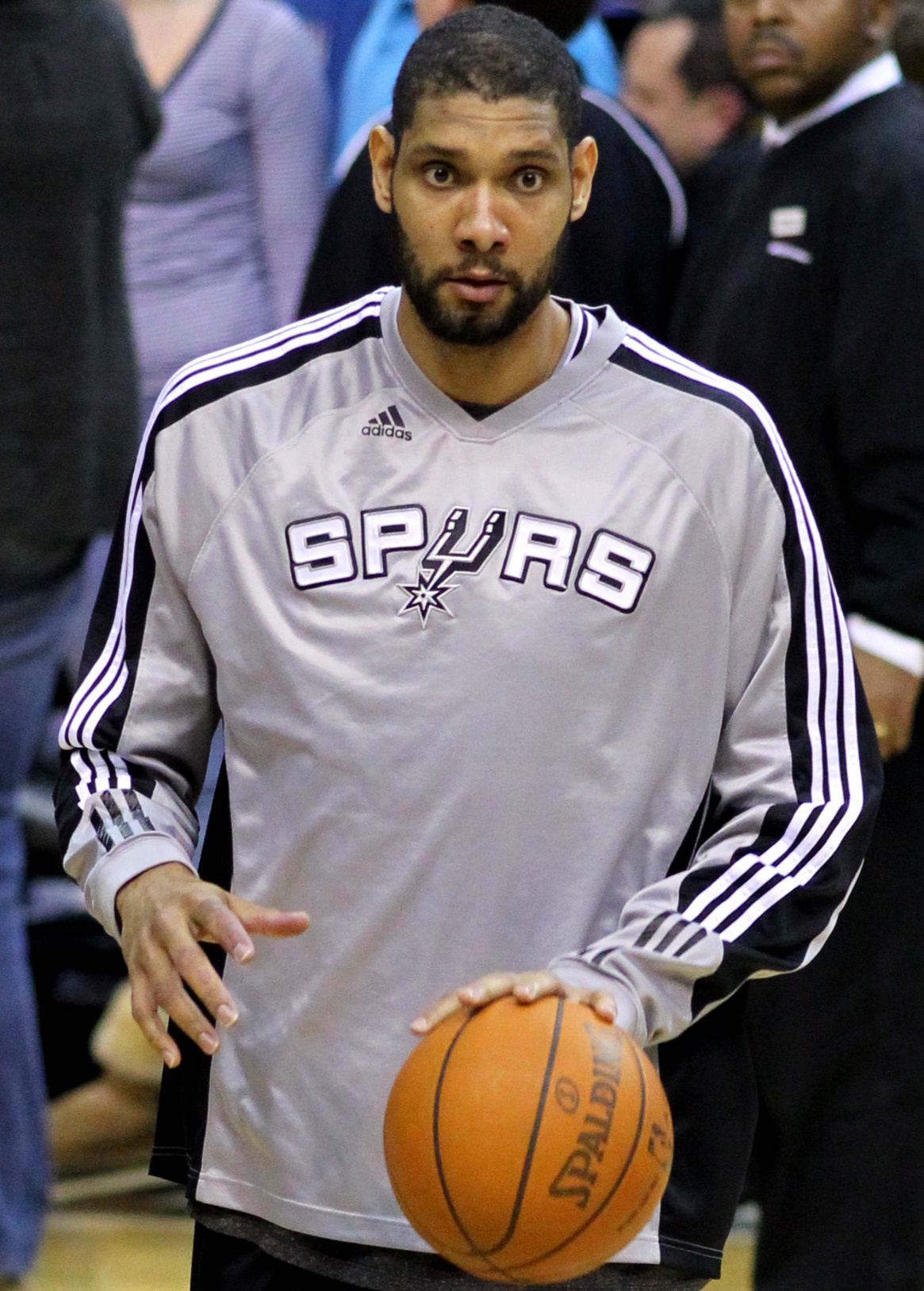 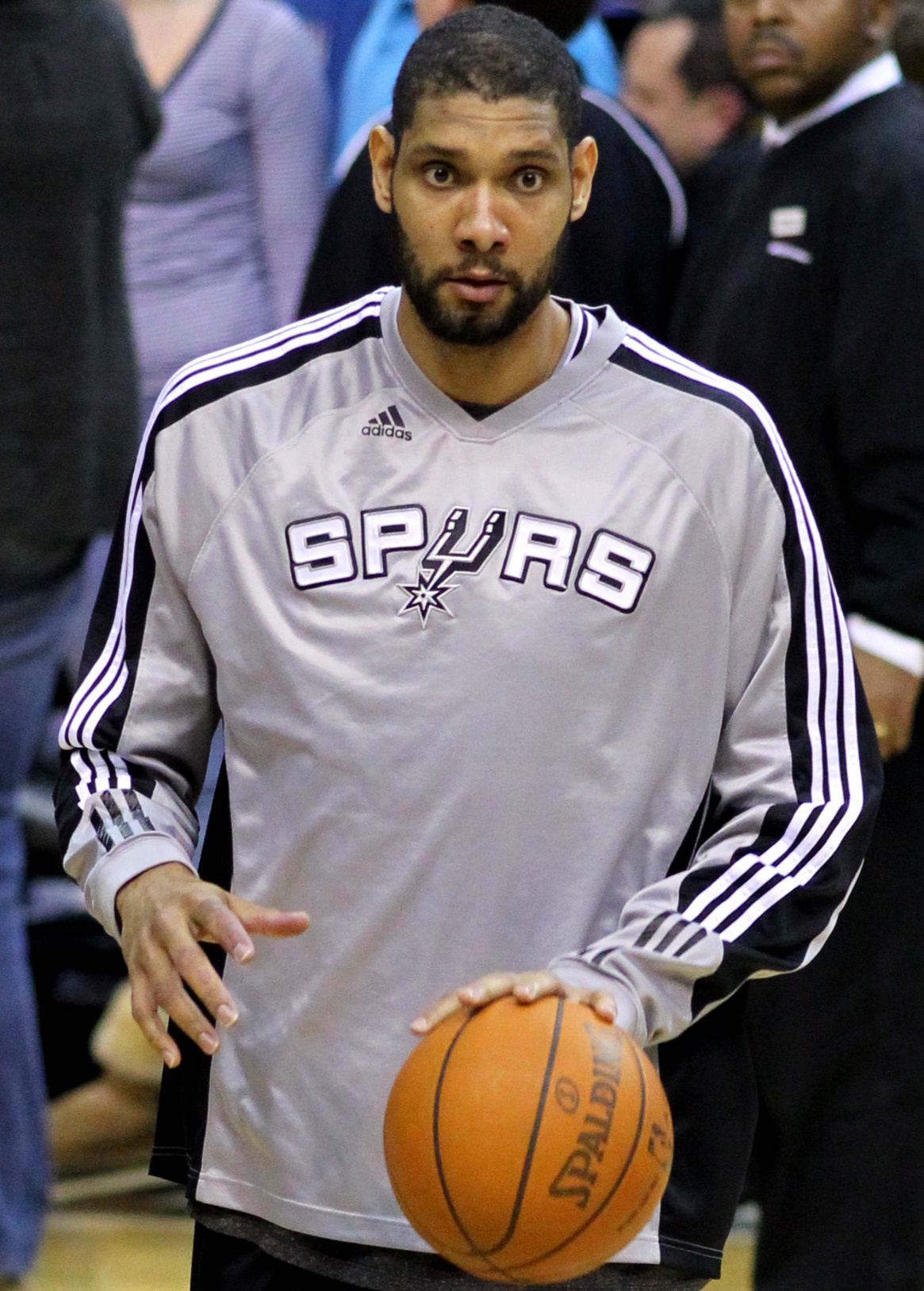 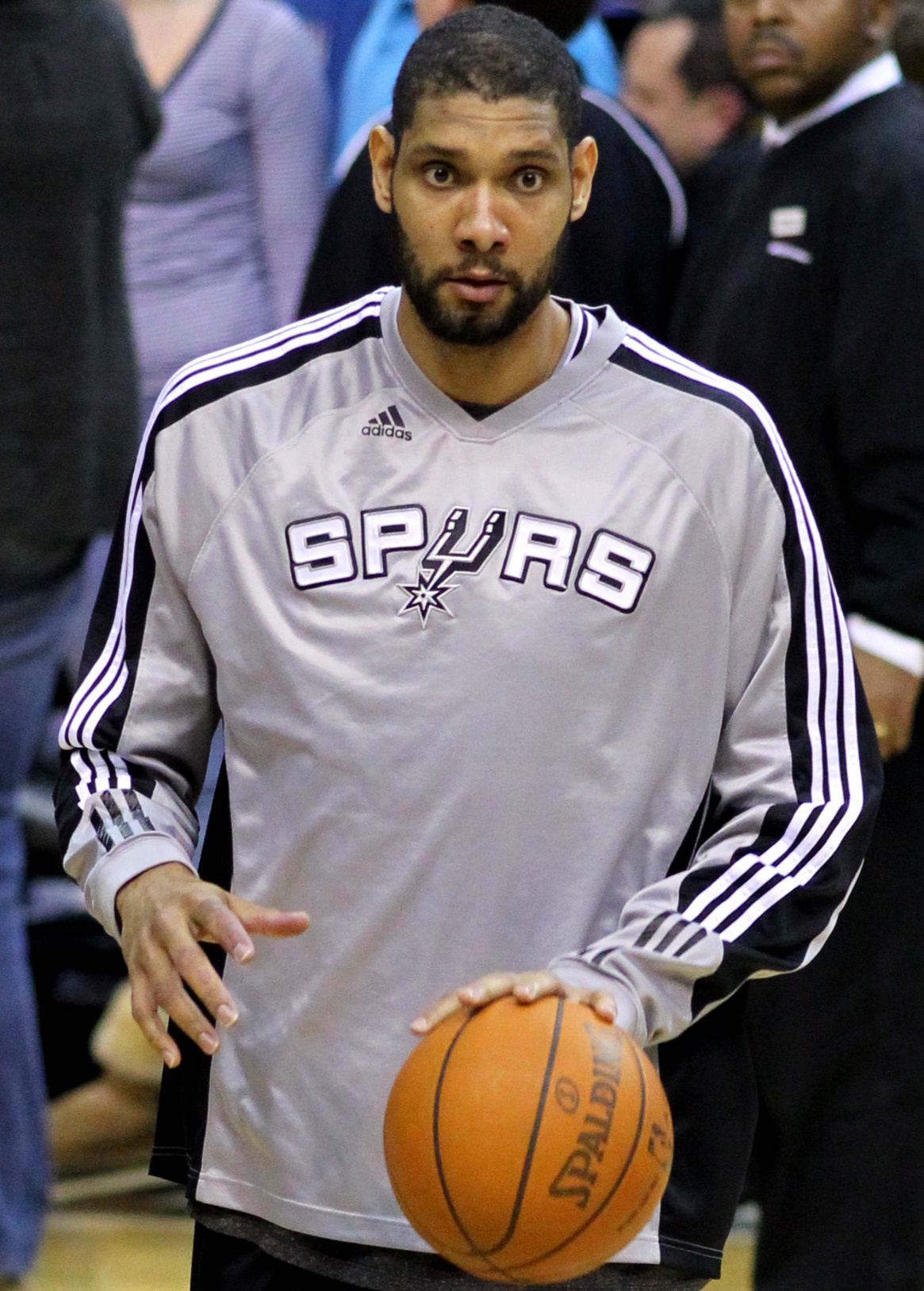 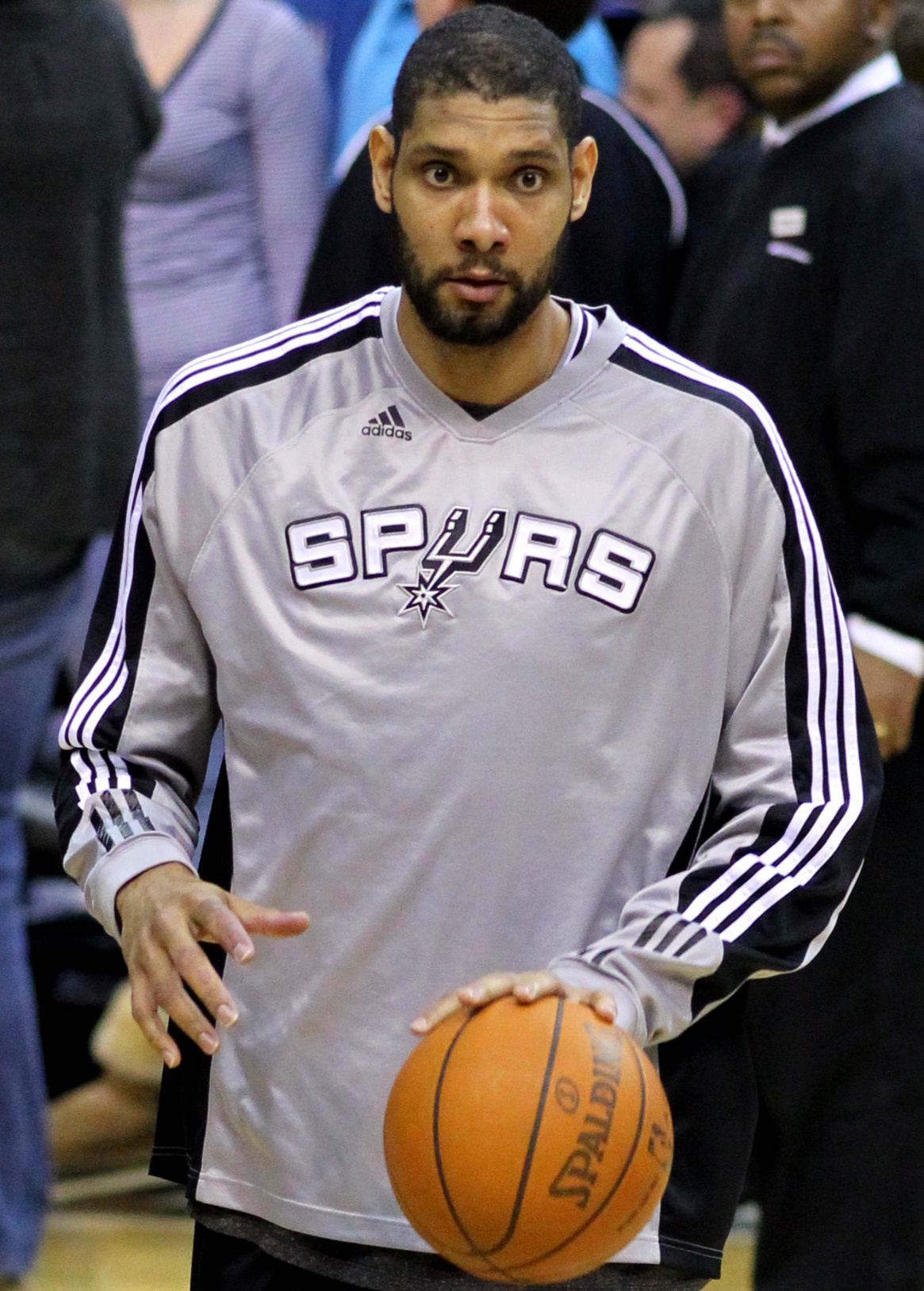 Happy
Sad
Confused
Tired
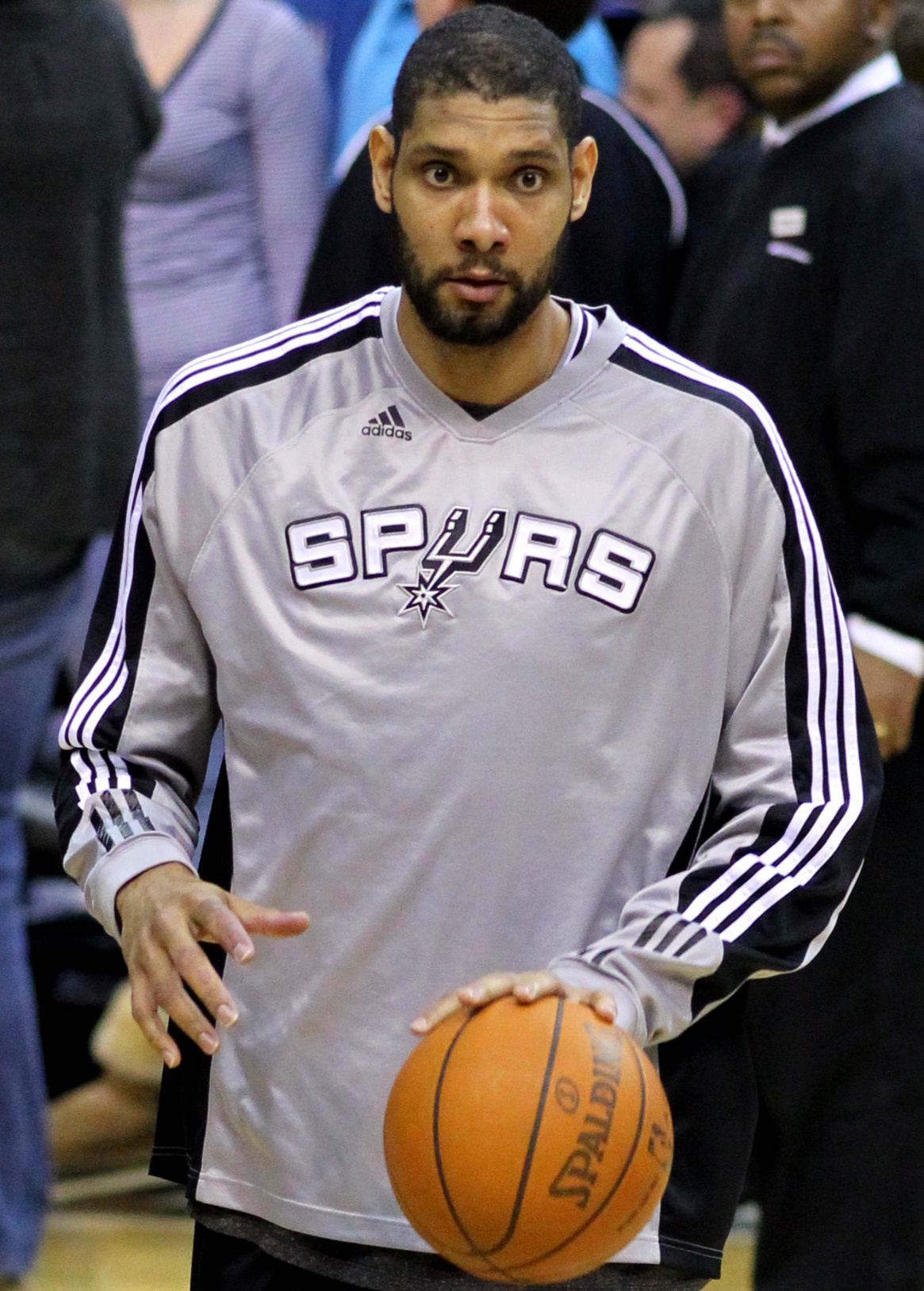 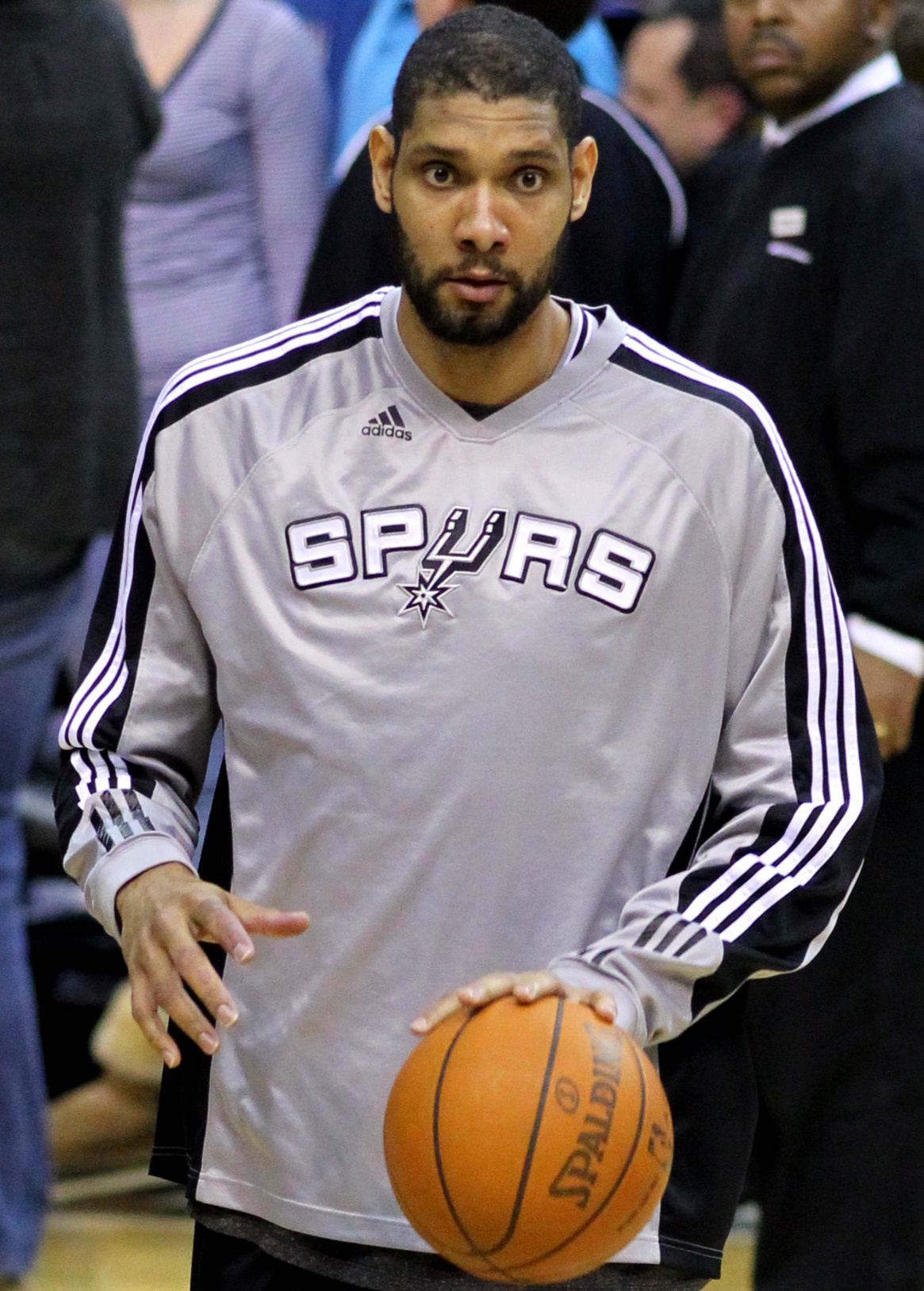 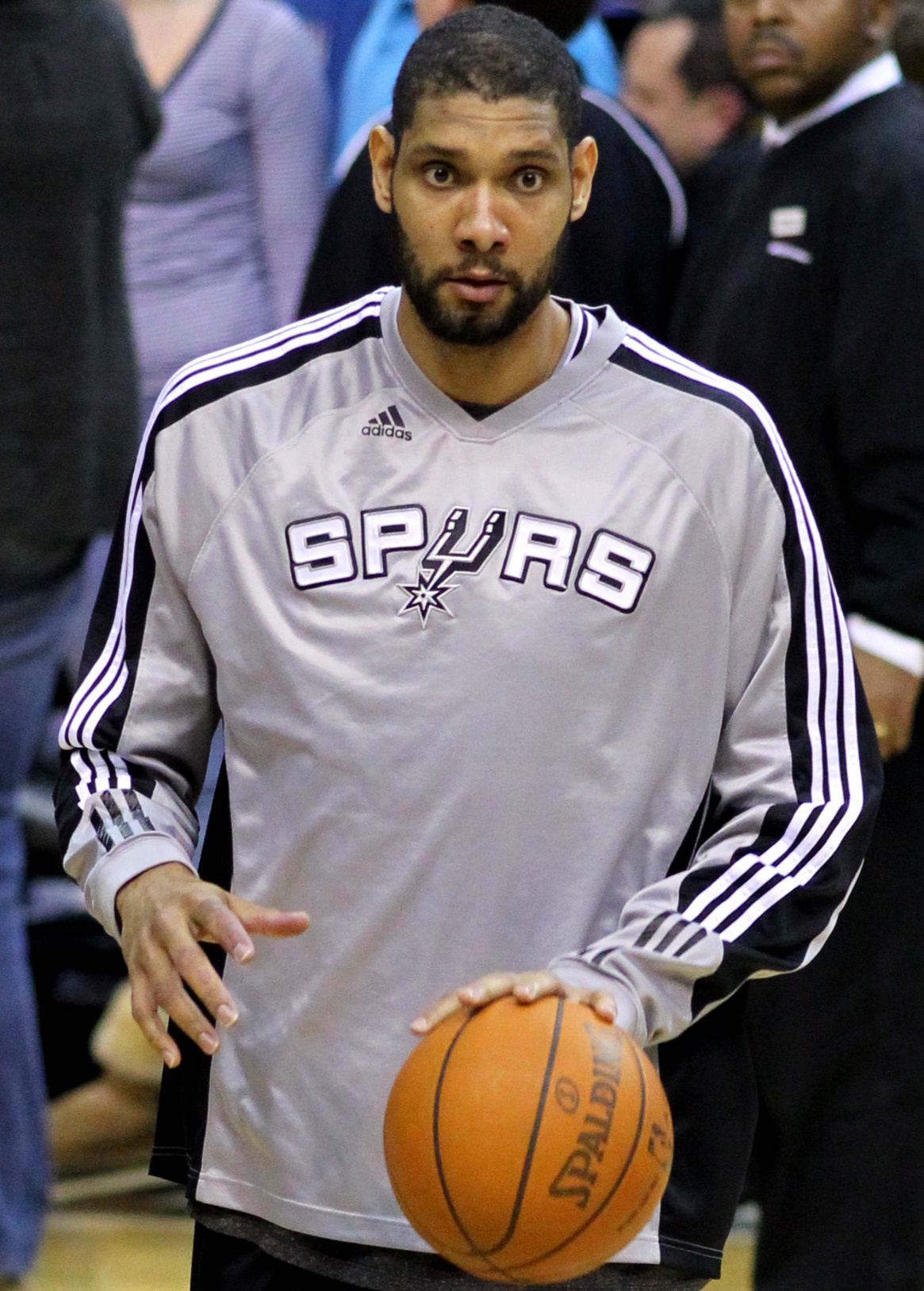 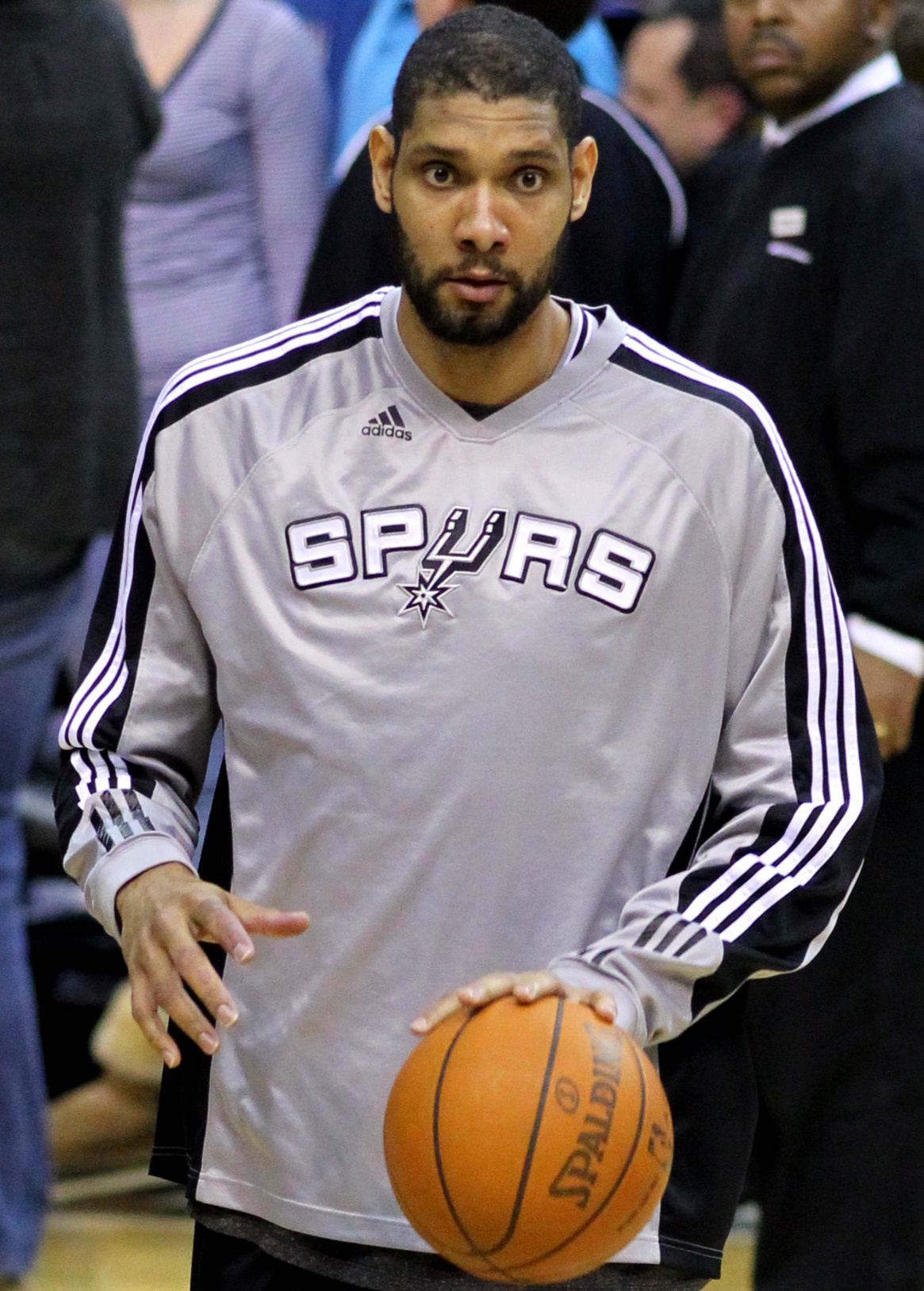 Disgusted
Proud
Hopeful
Ecstatic
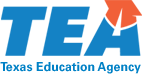 [Speaker Notes: Presenter Talking Points:

Before Click:  We all know that person who wears the same expression no matter what they are thinking and feeling.  In truth, it’s hard to know what anyone is really thinking and feeling unless we ask them.

Click: This problem gets at the importance of collecting perceptual data.  We want to know what school stakeholders and thinking and feeling because… <continue to next slide>

(Bernhardt, 2004, pg. 21.)]
Perceptual Data
Student learning depends on a positive school climate.

We assess climate through questionnaires, interviews, and focus groups.
Systemic Data Analysis
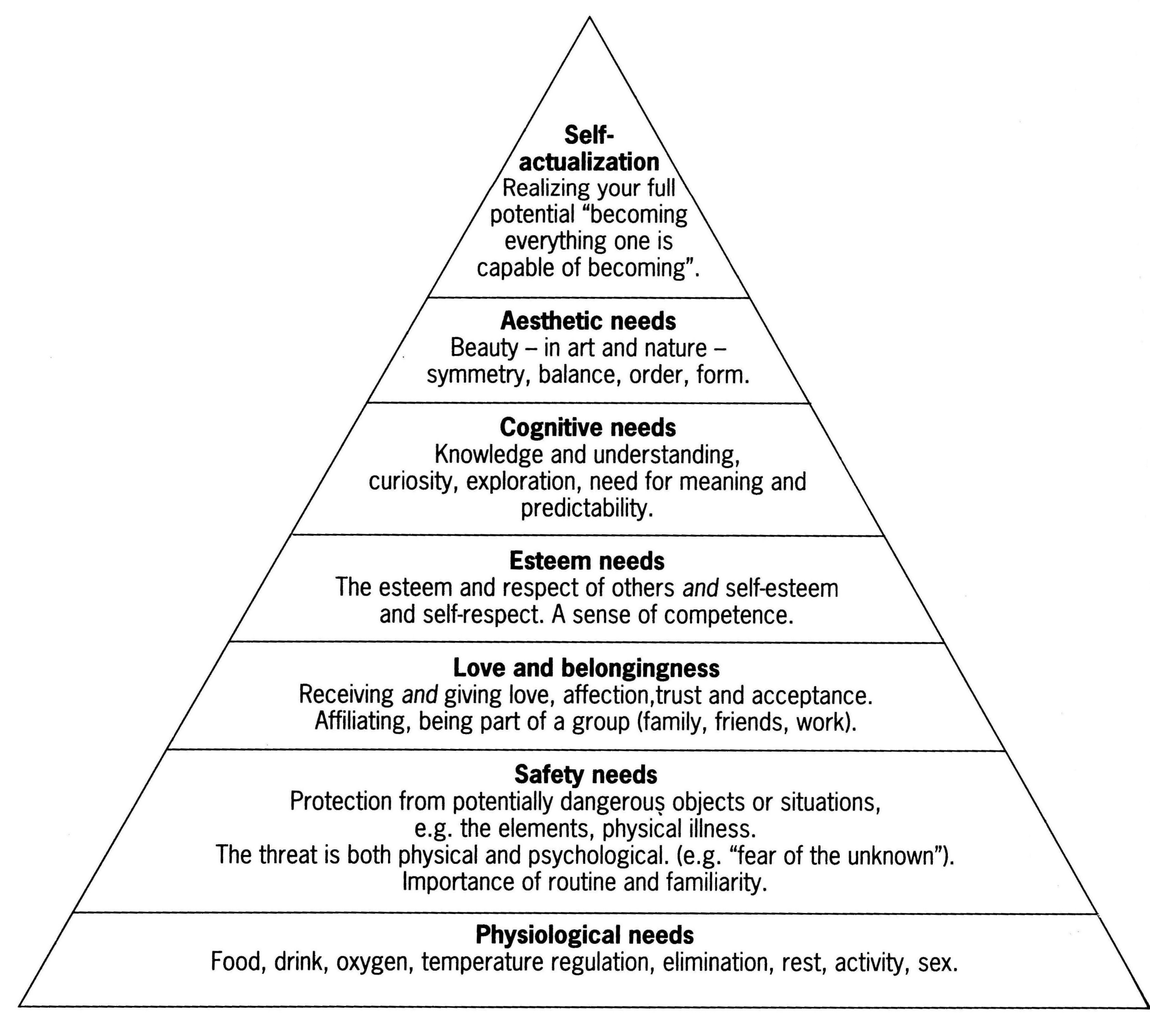 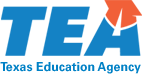 [Speaker Notes: Presenter Talking Points:

…We know from Maslow’s hierarchy that it is difficult for student learning to take place unless the bottom layers of the hierarchy are satisfied.  The campus culture and climate must feel physically and emotionally safe. The school community should also provide a sense of belonging.  

We assess the our campus culture and climate through perceptual data collection instruments such as questionnaires, interviews, and focus groups.]
Assessing Perceptions
Ensure you don’t already have the data.

Be targeted and purposeful with questions.

Begin with the end in mind…what do you want to know?

Target the right participants.
Systemic Data Analysis
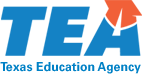 [Speaker Notes: Presenter Talking Points:

When assessing perceptions, first ensure that you do not already have the data you want somewhere else.  

If you do not have the data you need, be targeted and purposeful--treat each question as a scientific instrument to collect a specific piece of data.  Begin with the purpose of the survey, questionnaire, or focus group.  Then, design questions that are meant to capture that data. Do not include any questions that are extraneous to the purpose of the questions.

Next, think about how the information will be used, by whom, and when.  This will help determine the format of the questions.  Questions can be open-ended, multiple-choice, rank order, rated on a scale, yes-no, etc. 

Finally, determine the participants…who has the information that you want and how will you reach them?]
Assessing Perceptions
Interviews and focus groups with students, teachers, parents, counselors, and administrators.

Surveys of students, teachers, and parents regarding school initiatives and practices.

Classroom observations to gauge instructional strategies, engagement, learning opportunities and classroom climate.

Document review of administrative records and communications to stakeholders.
Systemic Data Analysis
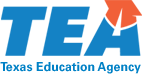 [Speaker Notes: Presenter Talking Points:

Collecting perceptual data requires time and resources.  Your local ESC can help you collect perceptual data by conducting a MAPSS visit. 

During a MAPSS visit, a team of experts will:

-Conduct interviews with a full range of stakeholders including students, teachers, parents, counselors, and administrators.

-Administer surveys to capture the overlapping viewpoints of students, teachers, and parents regarding school initiatives and practices.

-Conduct classroom observations visits to collect data regarding instructional strategies, engagement, learning opportunities and classroom climate.

-And review administrative records and communications to stakeholders to gain a more comprehensive understanding of the school environment.

After the visit, the MAPSS team packages their findings in report highlighting strengths on the campus and outline areas for growth with a set of recommended actions—that will become very useful during the Improvement Planning phase of the TAIS process.  Handout #6, is a condensed sample MAPSS report.  

MAPSS visits can benefit low and high-performing schools alike because of the rich data that it yields. TTIPS campuses and previous TTIPS campuses received MAPPS visits through the grant.  Leaders of these campuses should dig out these resources as rich sources of historical data for the campus.]
Create a perceptual data inventory.  If your campus is lacking in perceptual data, consider contacting your local ESC to schedule a MAPSS visit.
Think
Discuss
Pause
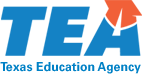 [Speaker Notes: Presenter Talking Points:

Please pause the presentation, and inventory all of the perceptual data that is collected on your campus.  

If you determine that you will need to collect additional perceptual data in order to understand your campus culture or climate, discuss with your data team whether a MAPSS visit would be beneficial to your campus.]
Process Data
The only type of data that we directly control.

School systems produce school and classroom results and realize the school vision.

Processes instill habits and customs to produce culture.
Systemic Data Analysis
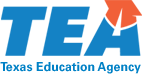 [Speaker Notes: Presenter Talking Points:

School processes and systems are the organized actions on your campus that work to ultimately improve student learning outcomes—whether they are instructional process, student behavioral processes, parent outreach programs, etc.  The systems on your campus are the only things that you directly control.  By carefully designing, implementing, and monitoring your campus systems you will instill the habits and customs that lead to a healthy culture and student success.

(Bernhardt, 2004, pg. 21.)]
Assessing School Processes
Systemic Data Analysis
3) Large-Scale Environmental Change
1) Knowledge, Skills, Attitudes
2) Individual Behaviors
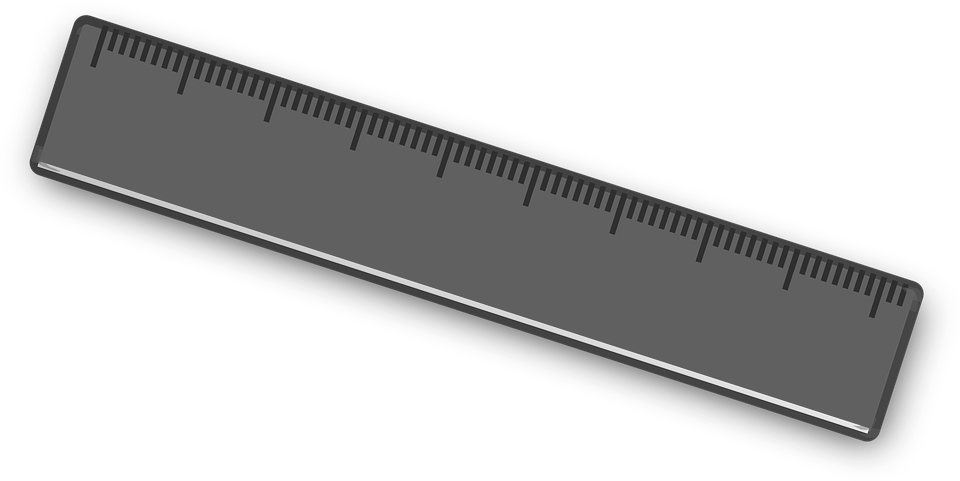 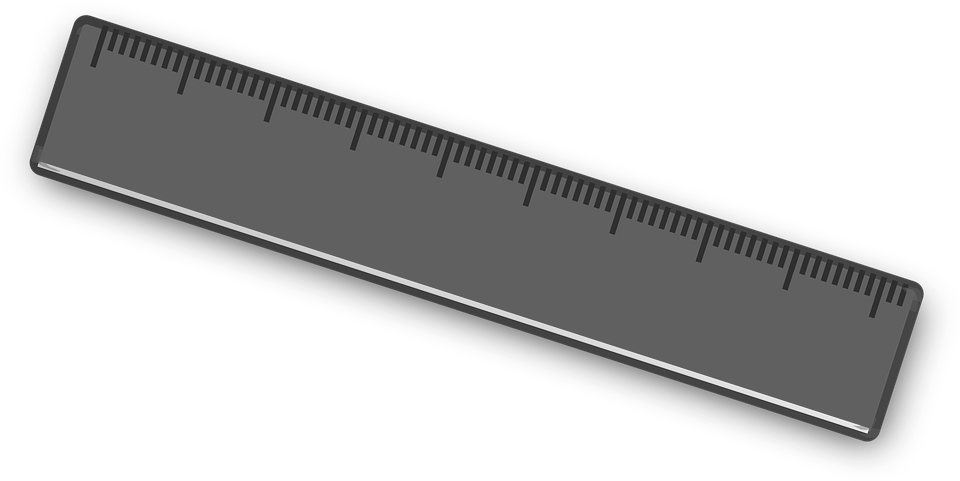 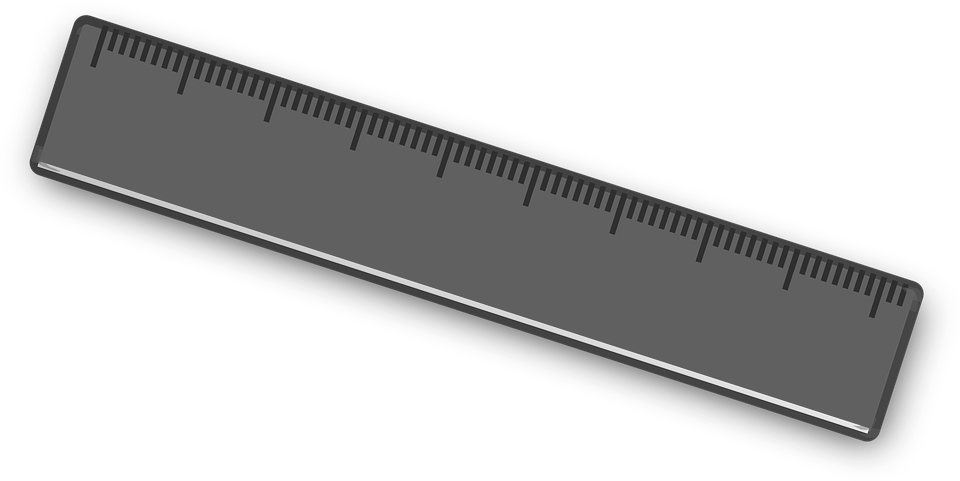 System Health
Measure
Measure
Measure
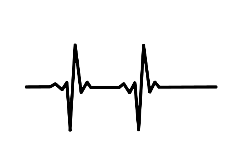 [Speaker Notes: Presenter Talking Points:

Each system should be designed to first focus on short-term changes in our target population dealing with knowledge, skills, attitudes, etc.  

Those changes in knowledge/skills lead to Intermediate outcomes, or changes in behavior of target population.  

Those changes in behavior result in some large environmental or institutional change.  We call those long-term outcomes.  

Click one: 
We should put metrics around each of kinds of outcomes in order measure the health of our system. 
Think of a PBIS system on a campus.  In order to create a more positive school climate, the PBIS system must first work to change the knowledge, skills, and attitudes of school staff.  Staff must first learn the expectations, structures, and resources that will help them to change the way that they deal with behavior issues.

Once the staff has the knowledge and skills necessary to implement PBIS, then staff will positively reinforce student behavior.  The end result of a healthy PBIS system is that the campus has a more positive climate. The campus can not only measure the end result…it must first verify that knowledge, skills, and attitudes have appropriately changed, followed by changes in behavior which will lead to the desired result of the PBIS system.]
Assessing School Processes
Is the process/program effective at achieving its intended purpose?

How do you know?

Is there a better program/process to achieve the intended result?

Is the program/process aligned with the vision?
Systemic Data Analysis
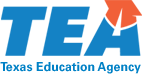 [Speaker Notes: Presenter Talking Points:

Here are some additional guiding questions to help assess your school systems.

<Read questions>

(Bernhardt, 2004, pg. 21.)]
Create a data inventory for the processes on your campus.
Think
Discuss
Pause
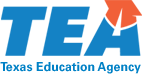 [Speaker Notes: Presenter Talking Points:

Please pause the presentation, and inventory all of the perceptual data that is collected on your campus.  

How do you know that your systems are changing:

-knowledge, skills, attitudes?
-behaviors?
-and achieving their overall purpose?]
Student Learning Data
Sources:
Standardized tests
Norm-referenced tests
Criterion-referenced measures
Authentic assessments
Teacher-made tests
Teacher-assigned grades
Performance assessments
Standards-based assessments
Graduation data
Systemic Data Analysis
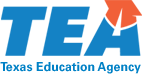 [Speaker Notes: Presenter Talking Points:

The final type of data from Bernhardt is student learning data.  As mentioned, this is the type data that most campuses are most comfortable with.  

Here are some student learning data sources.  The next section of this module will look at when to collect different types of data, followed by a section that will give a process for drilling down into STAAR and benchmark data. 

(Bernhardt, 2004, pg. 21.)]
WHEN to Collect Data
[Speaker Notes: Presenter Talking Points:

Now that we know the types of data we should collect, when do we collect it?]
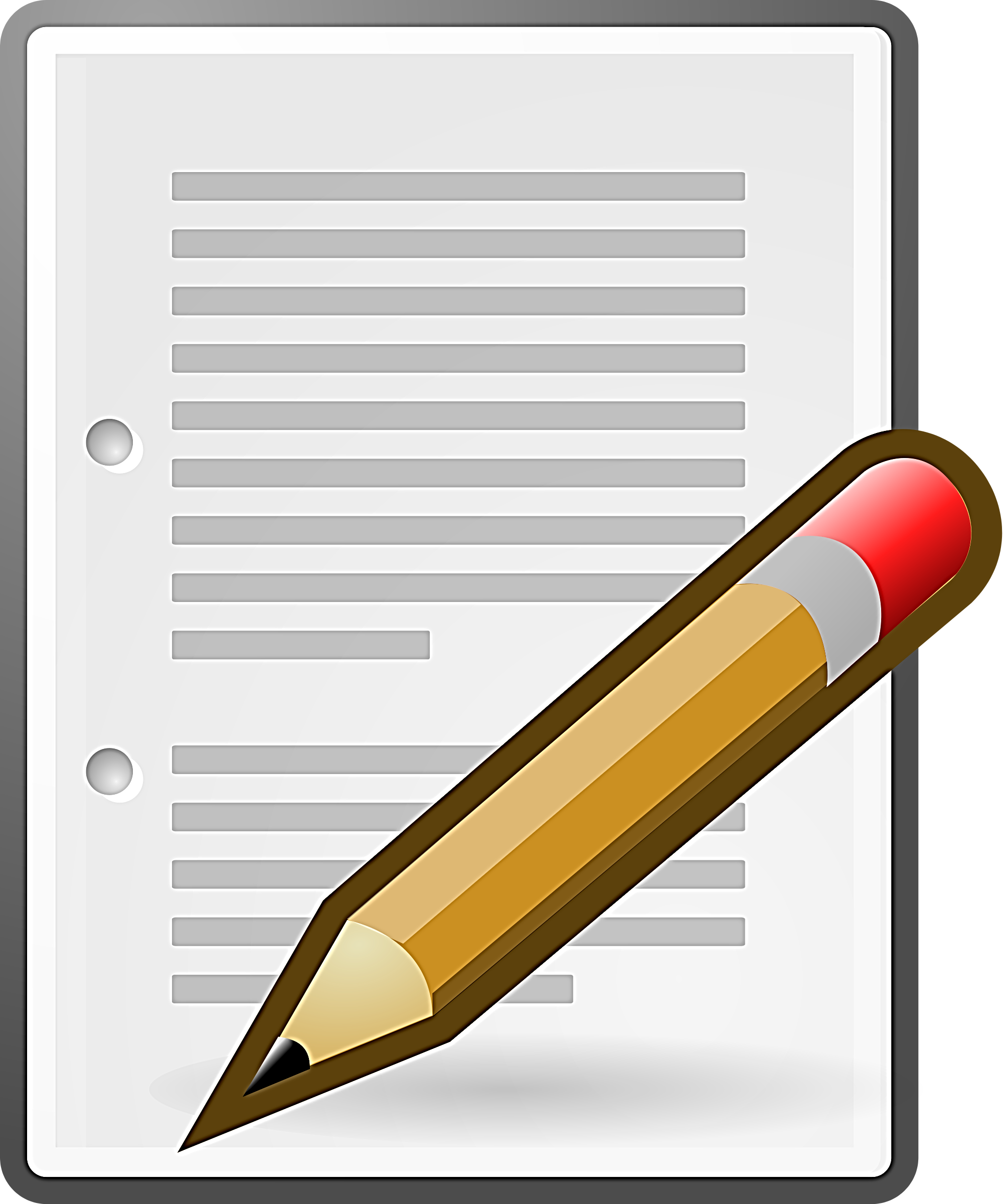 Handout #7
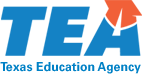 9/11/17
[Speaker Notes: Presenter Talking Points:

Handout #7 is a resource provided by Bernhardt that illustrates the types of data that can result from layering different types of data on top of each other.  It may be helpful to print and post this graphic, displayed prominently in the Data Room to aid in data analysis.]
Data Collection Pyramid
Systemic Data Analysis
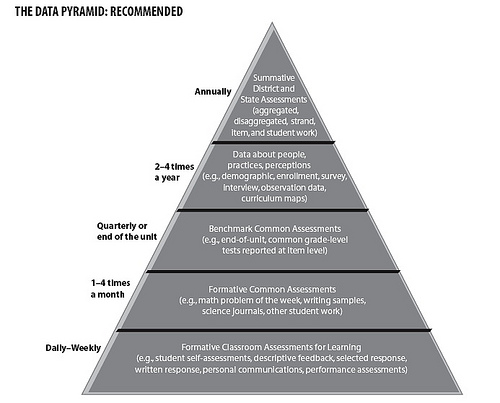 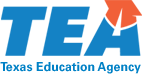 [Speaker Notes: Presenter Talking Points:

Team should spend the most time throughout the year looking at formative classroom assessment data.  STAAR and benchmark tests should not overshadow all other data sources but they can provide powerful insight into student learning needs.  Examine this data annually.

<Continue reading the types and frequencies of data collection for the entire pyramid>]
Analyze current campus data collection practices to determine their appropriate frequency.
Think
Discuss
Pause
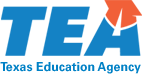 [Speaker Notes: Presenter Talking Points:

Please pause the presentation and take stock of WHEN you collect various types of data.  Using the guidance from Love, et al. determine if the campus needs to revise when data is collected.]
Drilling Down into STAAR or Benchmark Data
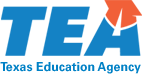 [Speaker Notes: Presenter Talking Points:

This is a process to analyze STAAR and benchmark assessment data from Love, et al. (2008)]
Data-Driven Dialogue (DDD)
Systemic Data Analysis
?
Predict:
Surfacing experiences, possibilities, and expectations.
What are our assumptions?
What are some predictions we are making?
What are some questions we are asking?
What can we learn?
Go Visual:
Display data with:
Pie graphs
Bar graphs
Line graphs
Scatter plots
Box and whisker plots
Observe:
What important points pop out?
What patterns/trends emerge?
What is surprising?
What have we not explored?
Infer/Question:
What inferences and explanations can we draw?
What questions are we asking?
What data could confirm our explanations?
What tentative conclusions can we draw?
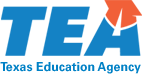 [Speaker Notes: Presenter Talking Points:
Remember that in each level of the drill-down the team should engage in data-driven dialogue.  These phases will guide the analysis at each level.]
Drill Down Overview
Systemic Data Analysis
Purpose
Data to examine
?
Data-Driven Dialogue (DDD) Tip
Key Questions
Level Check

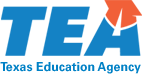 [Speaker Notes: Presenter Talking Points:

As we walk through each level of analysis we will explain:

Click one: The purpose of this level of analysis
Click two: The data you will need to have to complete this level of analysis
Click three:  Key questions to address in this level of analysis
Click four: Some tips for maximizing the DDD during this phase of analysis
Click five: What you will need to have completed before moving to the next level of analysis]
Aggregate-Level Analysis
Systemic Data Analysis
Engage in data-driven dialogue to analyze state assessment or benchmark data to identify trends or patterns in the % of students at the school, district, and state levels who are at and above proficiency over time.
Purpose
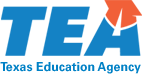 [Speaker Notes: Presenter Talking Points:

Aggregated data provides the big-picture information about the school.  During this phase we: 

<read slide>]
Aggregate-Level Analysis
Systemic Data Analysis
Three or more years of aggregated STAAR or benchmark for the school, similar schools (if available), district, and state in the content areas and grade levels under consideration.
Data to Examine
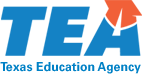 [Speaker Notes: Presenter Talking Points:

You will need:

<Read slide>]
Aggregate-Level Analysis
Systemic Data Analysis
How do our students perform in comparison to students at similar schools and at the district and state levels?

What trends over time in student performance do we observe?

To what extent are we meeting our student's needs through our school systems?
Key Questions
?
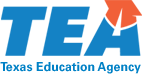 [Speaker Notes: Presenter Talking Points:
 
In this phase of analysis we explore the following questions:

<read slide>]
Disaggregate Level Analysis
Systemic Data Analysis
Display the distribution of test scores around the “cut points” to:
DDD Tip
Compare the performance of our students to those at similar schools at the district and state levels.
Identify trends over time in student performance.
Identify strengths and weaknesses in grade levels and content areas.
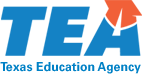 [Speaker Notes: Presenter Talking Points:
 
During DDD be sure to: 

<Read slide>]
Aggregate-Level Analysis
Systemic Data Analysis
Charts that capture predictions, visual representations of data, observations, and inferences
that speak to a content areas and specific grade levels that are most in need of improvement.
Level 
Check

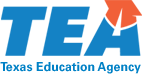 [Speaker Notes: Presenter Talking Points:
 
Before moving to the next level of analysis be sure you have completed:

<read slide>]
Disaggregate Level Analysis
Systemic Data Analysis
Identify trends or patterns in the percentage of students within different student populations at the school who are at and above proficiency; identify any achievement gaps between students of different races/ethnicities, genders, economic and educational status, and language.
Purpose
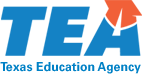 [Speaker Notes: Presenter Talking Points:

Disaggregated data helps us to see how different student groups are performing.

During this phase we: 

<read slide>]
Disaggregate Level Analysis
Systemic Data Analysis
Three or more years of aggregated STAAR or benchmark for the school, similar schools (if availably), district, and state in the content areas and grade levels under consideration, disaggregated by all relevant student populations.
Data to Examine
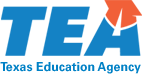 [Speaker Notes: Presenter Talking Points:

You will need:

<Read slide>]
Disaggregate Level Analysis
Systemic Data Analysis
How do different groups of students perform?
Are there achievement gaps between different groups of students?
To what extent have these achievement gaps changed over time?
How can we better serve all of the students in our school?
To what extent do these data reflect our core values about student learning?
Key Questions
?
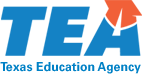 [Speaker Notes: Presenter Talking Points:
 
In this phase of analysis we explore the following questions:

<read slide>]
Disaggregate Level Analysis
Systemic Data Analysis
Be careful to avoid dialogue that points to demographic data as the explanation for student-learning problems, rather than using those data to see where changes are needed in the school’s practices or policies.
DDD Tip
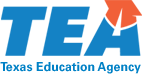 [Speaker Notes: Presenter Talking Points:
 
During DDD: 

<Read slide>]
Disaggregate Level Analysis
Systemic Data Analysis
Level
Check
Charts that capture predictions, visual representations of data, observations, and inferences
 that speak to gaps between student groups.

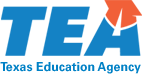 [Speaker Notes: Presenter Talking Points:
 
Before moving to the next level of analysis be sure you have completed:

<read slide>]
Strand-Level Analysis
Systemic Data Analysis
Examine student performance on content strands within a discipline or subject area to determine relative strengths and weaknesses in relation to the standards.

Strand-level data are student performance results that have been separated into groups of concepts or skills that fall into a common domain.
Purpose
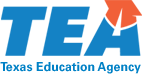 [Speaker Notes: Presenter Talking Points:

Aggregated and disaggregated data help you understand how students achieve in the overall content area, and strand data help you understand which specific areas within the content are weaker or stronger than others. 

For example, in math-common strands include algebra, geometry, number sense, patterns, etc.]
Strand-Level Analysis
Systemic Data Analysis
Three or more years of aggregated STAAR or benchmark for the school, similar schools (if availably), district, and state in the content areas and grade levels under consideration, accompanying standards and state test information on strands.
Data to Examine
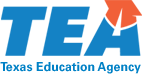 [Speaker Notes: Presenter Talking Points:

You will need:

<Read slide>]
Strand-Level Analysis
Systemic Data Analysis
What specific content are students learning and/or not learning well?
What strands are assessed within the discipline and grade level that you are investigating?
What learning outcomes or standards are included within the strand that you are focusing on?
How many items appear on the test within each strand?
How are the items weighted, scored, and compiled?
Key Questions
?
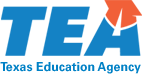 [Speaker Notes: Presenter Talking Points:

In this phase of analysis we explore the following questions:

<read slide>]
Strand-Level Analysis
Systemic Data Analysis
While creating graphic representations of students’ proficiency in each strand area, use bar graphs to display multiple years of strand data.
Avoid blaming students or teachers and focus on how systems can improve student achievement within each strand.
DDD Tip
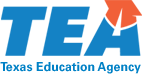 [Speaker Notes: Presenter Talking Points:

<Read slide>]
Strand-Level Analysis
Systemic Data Analysis
Synthesized each strand area aligned with the learning standards and the number of items on the test for each strand.
Charts that capture predictions, visual data representations, observations and inferences regarding strengths/weakness that exist within strands.
Level
Check

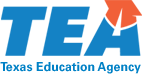 [Speaker Notes: Presenter Talking Points:
 
Before moving to the next level of analysis be sure you have:

<read slide>]
Item-Level Analysis
Systemic Data Analysis
Engage in DDD to analyze state CRT data to identify student performance on individual test items, including the percentage of items answered correctly, distractor patterns, and content/skills contained in frequently missed items.
Purpose
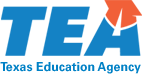 [Speaker Notes: Presenter Talking Points:

Item analysis helps us understand what in particular students are and aren’t learning

During this phase we will:

<read slide>]
Strand-Level Analysis
Systemic Data Analysis
Most recent year of item-level data for the content areas and grand levels under consideration; released test items; standards; and state test information on items.
Data to Examine
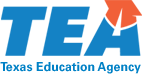 [Speaker Notes: Presenter Talking Points:

You will need:

<Read slide>]
Item-Level Analysis
Systemic Data Analysis
What kinds of items are on the test? In what strands? At what level of difficulty?
What knowledge, skills, and concepts are required for students to be successful with a particular item?
What specific skills and understandings are our student’s strengths? Which pose difficulties for them?
For which items are student frequently giving the same incorrect answer?
Key Questions
?
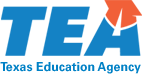 [Speaker Notes: Presenter Talking Points:
 
In this phase of analysis we explore the following questions:

<read slide>]
Item-Level Analysis
Systemic Data Analysis
Look at the percentage of items answered correctly.
Analyze items to identify distractor patterns—patterns in students’ choice of incorrect responses.
Investigate individual test items to discern the knowledge, skills, and concepts that are being assessed.
DDD Tip
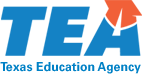 [Speaker Notes: Presenter Talking Points:

 During DDD, be sure to:

<read slide>]
Item-Level Analysis
Systemic Data Analysis
Charts that capture predictions, visual representations of data, observations, and inferences that speak to patterns in items answered incorrect answers.
Captured knowledge, skills, and concepts behind commonly missed items.
Level
Check

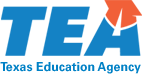 [Speaker Notes: Presenter Talking Points:
 
Before moving on from item analysis, be sure you have

<read slide>]
Triangulate Findings with Student Work
Systemic Data Analysis
Are the observations that surfaced in STAAR/benchmark analysis validated by student work samples? 

If not, how do we explain the data findings?
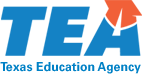 [Speaker Notes: Presenter Talking Points:

Once you have collected inferences for each level of analysis, take time to confirm your findings with student work samples.  If you cannot confirm the findings, with other sources of student work, think of possible explanations why the data is conflicting.]
Drilling Down into Other Local Sources
Systemic Data Analysis
There are limitations to standardized assessment.

Use the same drill-down process to examine any data source.
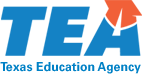 [Speaker Notes: Presenter Talking Points:

As mentioned, we must analyze other sources of data aside from STAAR and benchmarks.  You can use the same drill down process that was used to look at the STAAR/benchmark data to analyze other types of student learning data.]
Data Synthesis Tool
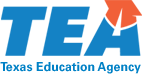 [Speaker Notes: Presenter Talking Points:

Now that we have covered the who, what, when, and how of data analysis.  Let’s look at a tool to help us synthesize and organize our data inferences.]
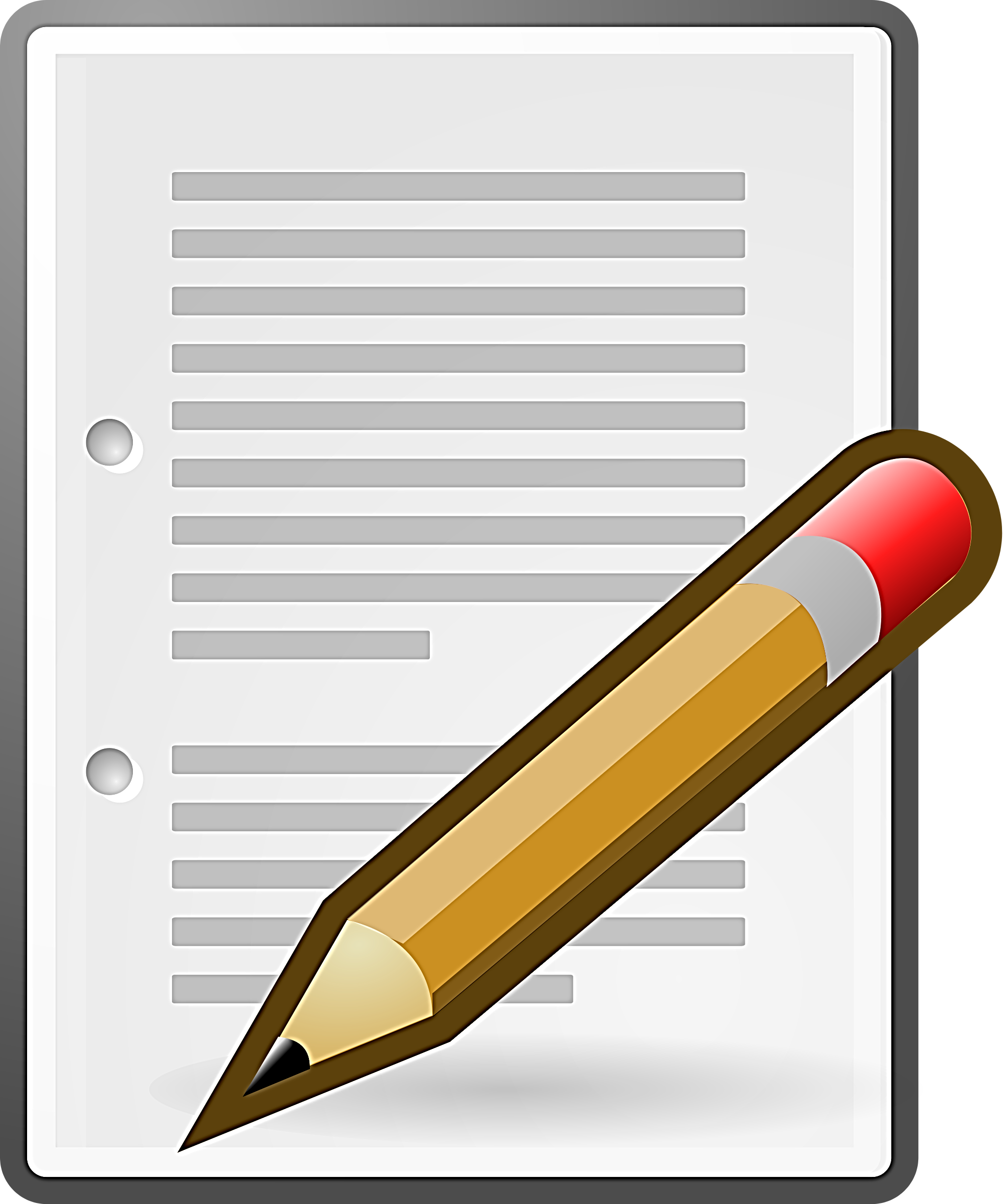 Handout #8
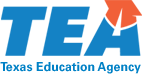 9/11/17
[Speaker Notes: Presenter Talking Points:

Handout #8 is the Data Synthesis Graphic Organizer]
9/11/17
[Speaker Notes: Presenter Talking Points:

Across the top we have Bernhardt’s four measures of data.  We will want to capture data inferences within each type of data (demographic, perceptual, process, and student-learning) for each of the CSFs.  Within student-learning data, there is space for inferences at each level of analysis from the drill down process.

Now let’s look at a practical example of how the data team might tackle filling out the graphic organizer.]
Data Team Meeting #1
9/11/17
[Speaker Notes: Presenter Talking Points:

The Data Coach may call a meeting to tackle the data analysis process for all of CSF1.]
Data Team Meeting Agenda #1
Systemic Data Analysis
For CSF #1: 
Analyze Demographic data 
Analyze Perceptual data 
Analyze School Process data
Analyze Student Learning data
Predict
Go Visual
?
Observe
Infer
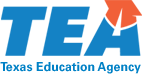 9/11/17
[Speaker Notes: Presenter Talking Points:

The agenda will be broken down into the 4 phases, or Bernhardt’s 4 measures of data within CSF1.

Remember for each step to Predict, Go Visual, Observe and Infer]
9/11/17
[Speaker Notes: Presenter Talking Points:

At the conclusion of the first meeting, the graphic organizer should be filled out as seen here…with data inferences for each measure of data/CSF.

Once the graphic organizer is complete, we are ready to craft problem statements…which is the end-result of the data analysis process.]
Identifying Problem Statements
[Speaker Notes: Presenter Talking Points:

Drawing conclusions based on the data—identifying the problem.

Outcome: the data team…
Uses all data sources to articulate a clear problem statement and goal


Will use TCDSS resources:
-problem statement checklist]
v
Problem 
Statement
Needs Assessment
9/11/17
[Speaker Notes: Presenter Talking Points:

Our graphic organizer can be very helpful when crafting problem statements.

Click: “Needs Assessment”
Recall that our demographic, perceptual and process data will help us during the Needs Assessment portion of our TAIS journey.

Click: “Problem Statement”
Problem statements should come from our data inferences in student learning.]
Identifying Problem Statements
Systemic Data Analysis
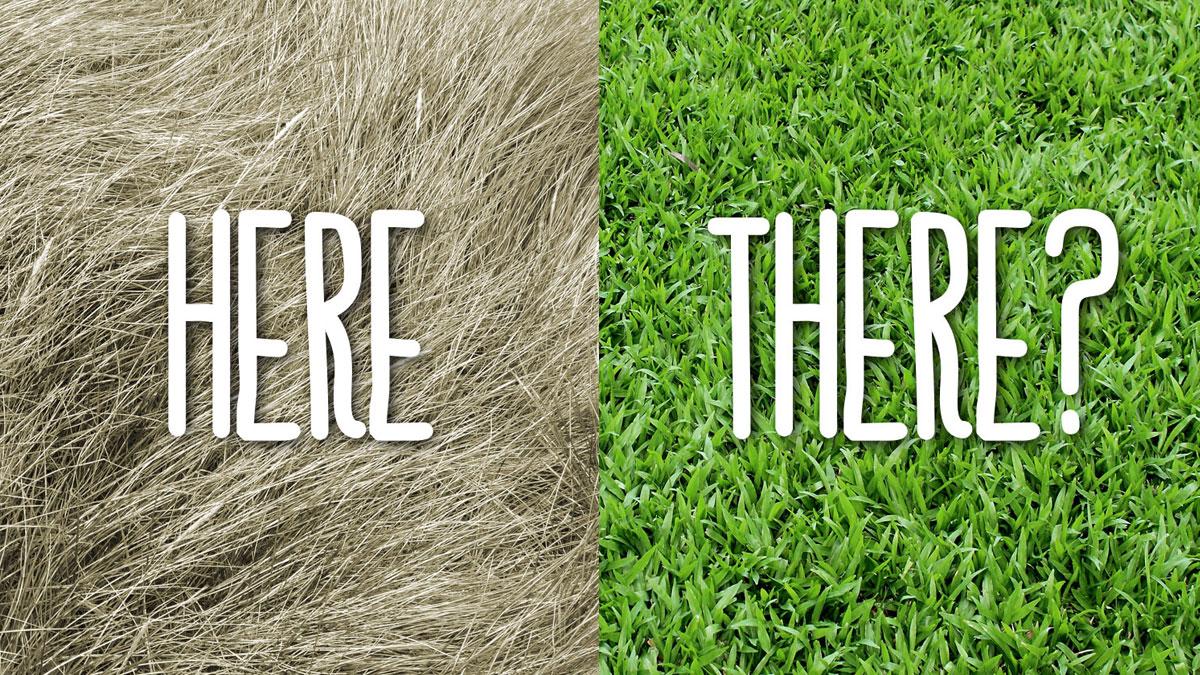 9/11/17
[Speaker Notes: Presenter Talking Points:

Once the your team has a clear picture of your current performance, you will create 2-5 problems statements based on high leverage areas for which a significant gap between current performance and future is identified 

A problem statement is an objectively describes WHAT the data indicates about the campus’s current performance
The team further examines the causal factor for the problem statement, or WHY the problem is occurring, during the need assessment process at which time  the campus conducts a root cause analysis. 
Problem statements will also very likely be rooted in student performance data, however it is not required that all problem statements are rooted in STAAR data. 
It’s important to note if a gap exists, based on the data, in culture or climate on a campus, a problem statement can reflect this gap as well.
Let’s take a closer look at the element of a well written problem statement

Presenter Talking Points:

REMEMBER the problem statements identified and recorded within the template should be concise and objective statements that reflect the currents state according to the data. 
these statements do not assign causation as to why a gap in the data exists or solutions to the problems. These statements clearly articulate the campus’ current performance
Essentially problem statements capture there “where you are” compared to “where you want to be.”
Before beginning any planning or needs assessment, it is important to have a true picture of what the problems are as the foundation for your planning.]
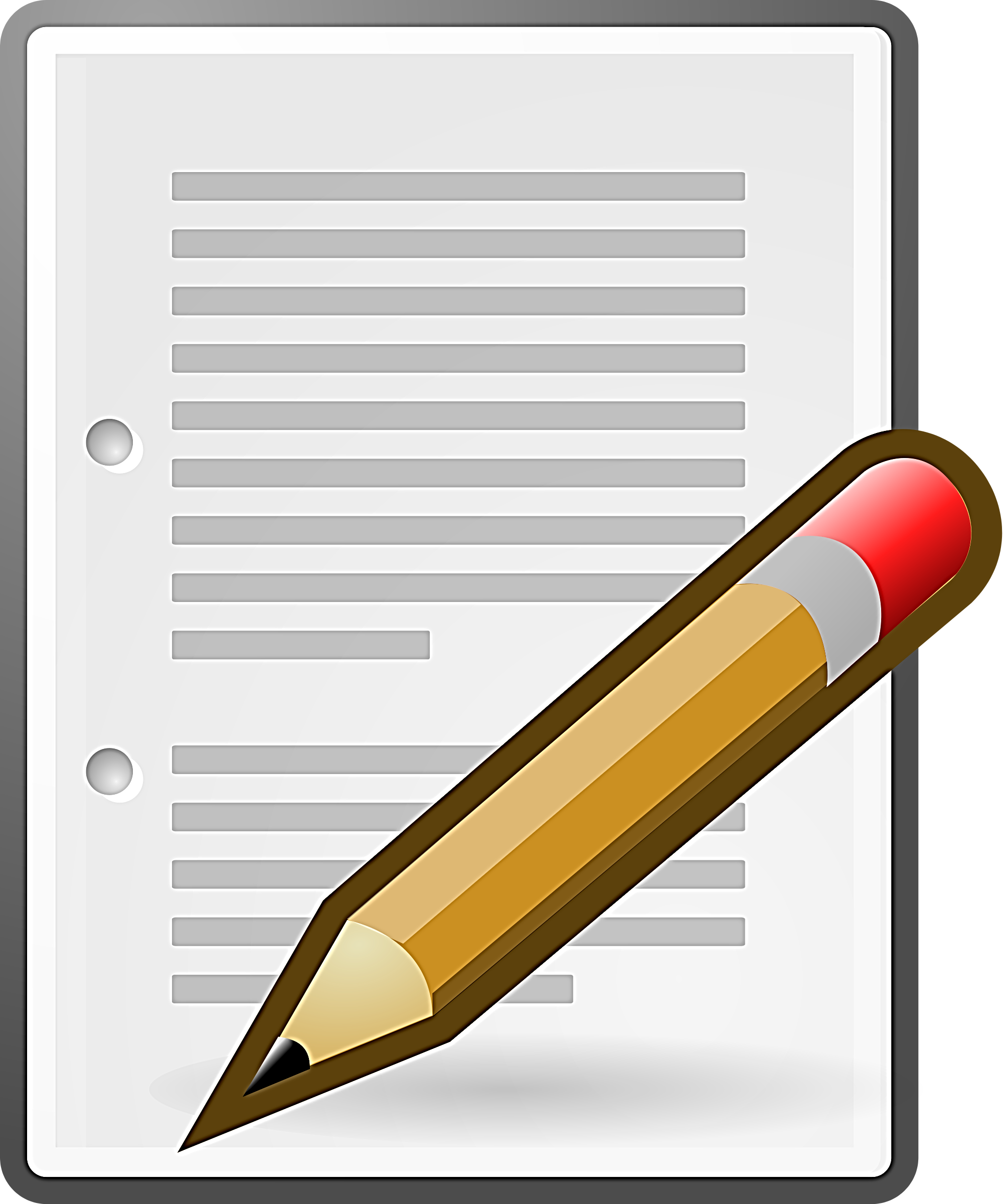 Handout #9
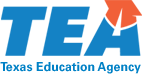 9/11/17
[Speaker Notes: Presenter Talking Points:

Handout #9 is a problem statement checklist. Use this to ensure that your problem statement is well-written.]
Identifying Problem Statements
Systemic Data Analysis
9/11/17
[Speaker Notes: Presenter Talking Points:

Problem statements should be:

<read each criteria>]
Preview Needs Assessment
[Speaker Notes: Presenter Talking Points:

Looking ahead to the next module, we will take our problem statements and begin to understand the root causes for the problems we identified.]
v
Problem 
Statement
Needs Assessment
9/11/17
[Speaker Notes: Presenter Talking Points:

Remember our graphic organizer will come in handy because the demographic, perceptual, and process data will provide insights into why we are seeing issues with student learning.]
References
Systemic Data Analysis
Bernhardt, V. (2004). Data Analysis for Continuous School Improvement. London: Routledge.

Lipton, L., & Wellman, B. (2004). Data-Driven Dialogue A Facilitator's Guide to Collaborative Inquiry. Arlington, MA : Miravia.

Love, N., Stiles, K. E., Mundry, S., & DiRanna, K. (2008). The Data Coach's Guide to Improving Learning for All Students. London: Corwin Press.
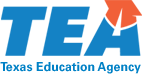 9/11/17
[Speaker Notes: Presenter Talking Points:

As we wrap up, we want to credit these works for much of the content within this module 
and encourage you to pick them up to augment your data analysis process.]
Contact Us
Systemic Data Analysis
http://tea.texas.gov/schoolimprovement/
SIDivision@tea.texas.gov
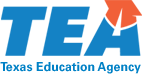 512-463-5226
[Speaker Notes: This concludes the Data Analysis Module.

TEA consultants will be assigned to campuses in September, and in the meantime, you can contact the Division of School Improvement for any additional assistance. Although there is much work to be done this year, the intentional learning and coordinated support around interventions will help campuses create positive, sustainable change. We look forward to working with you to improve student outcomes on your campus!]